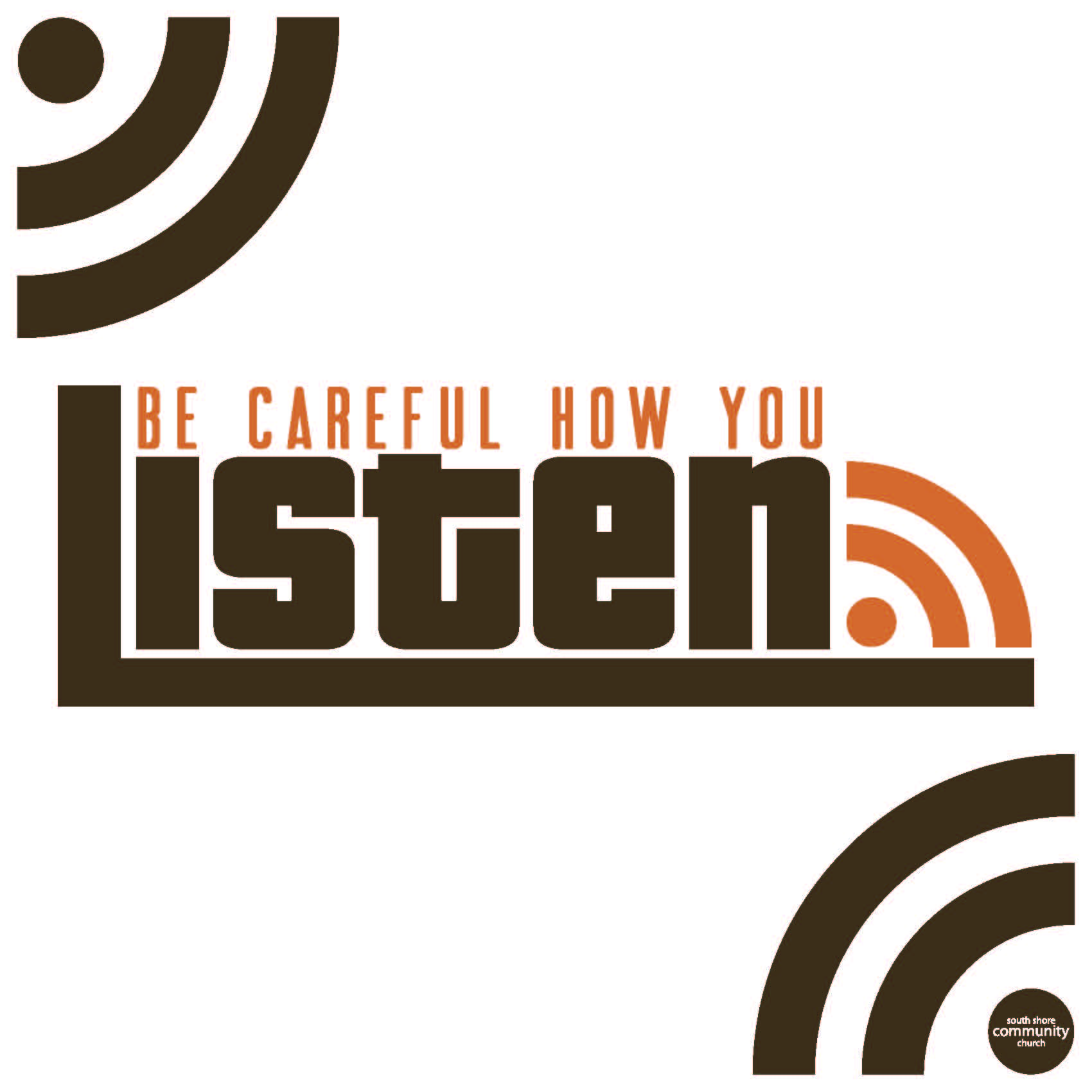 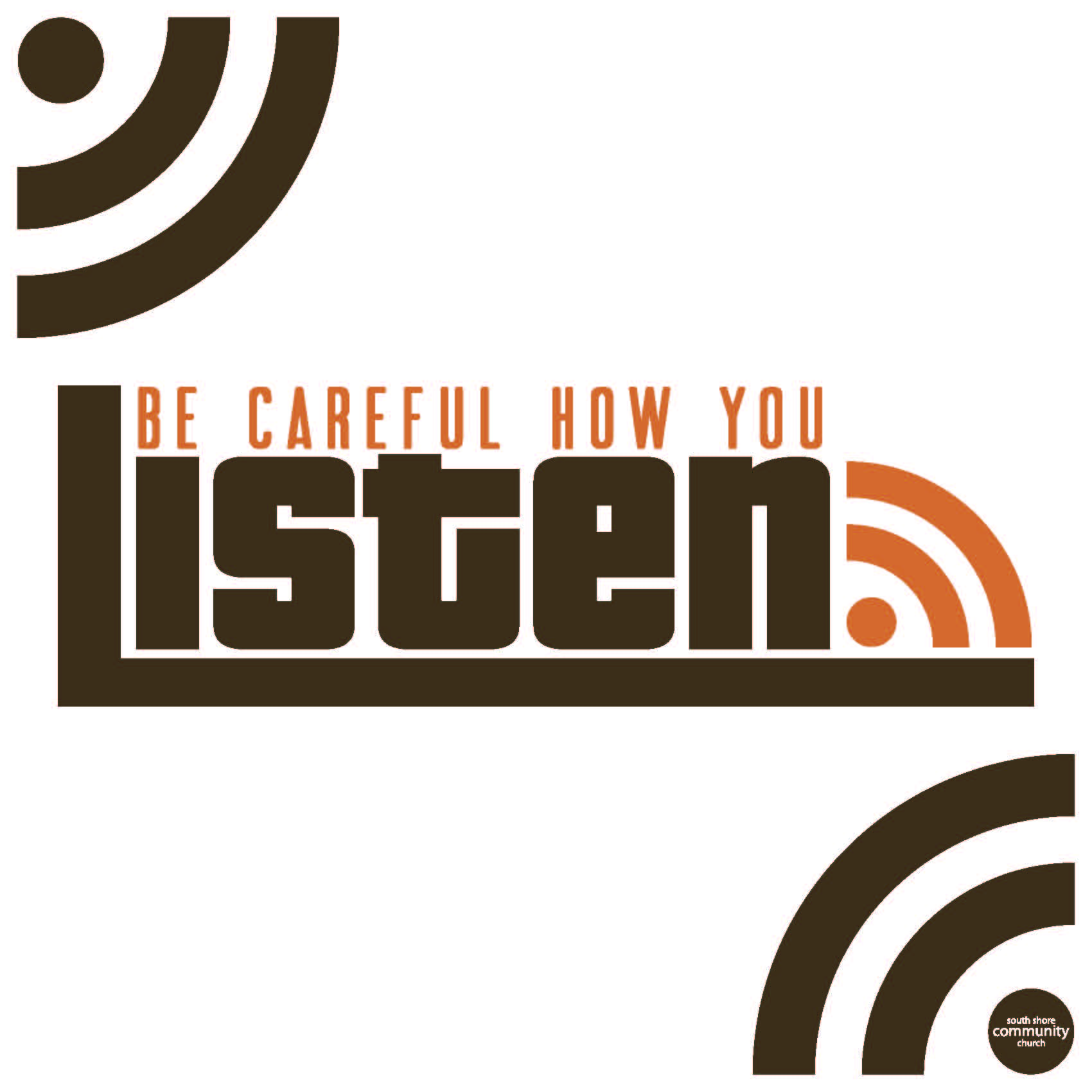 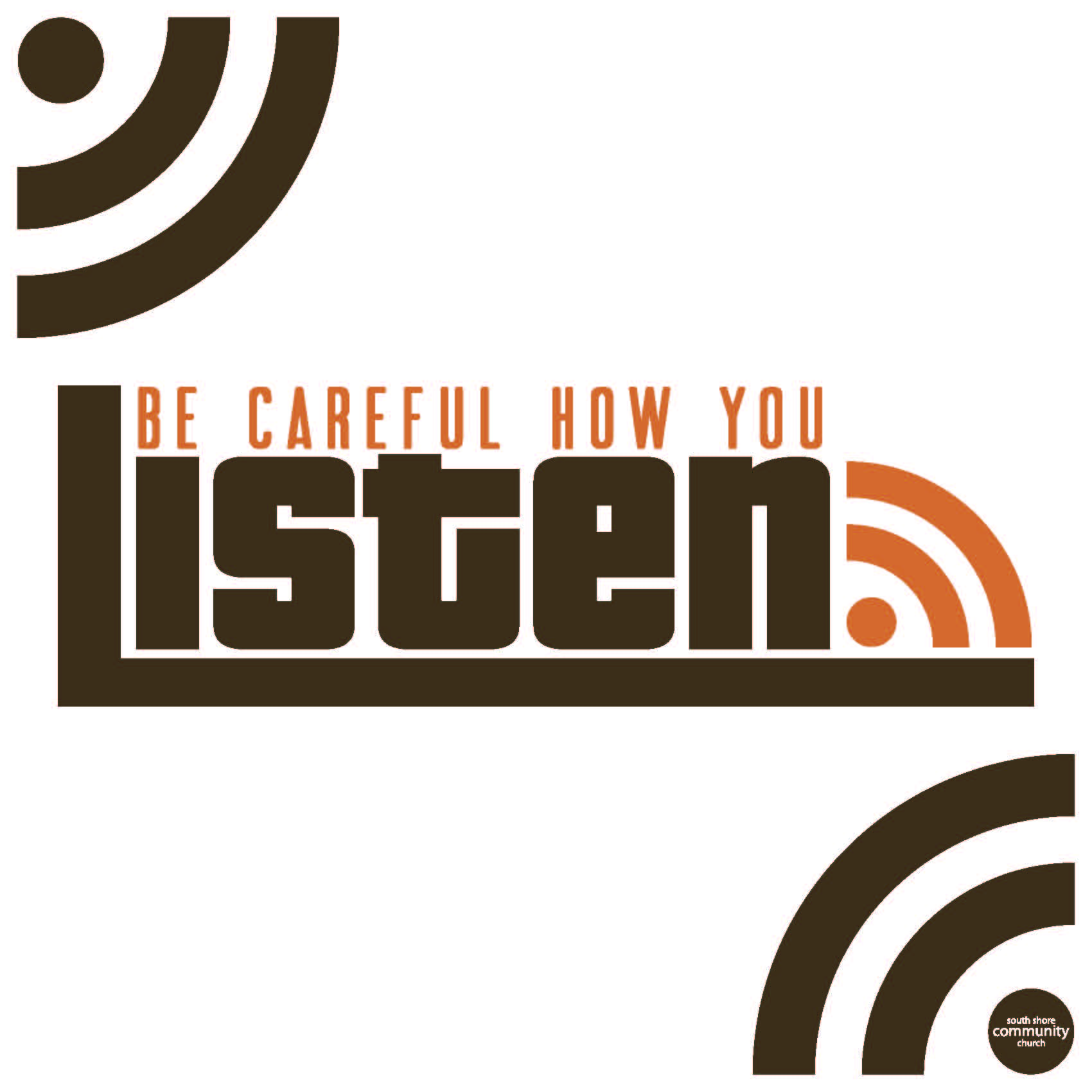 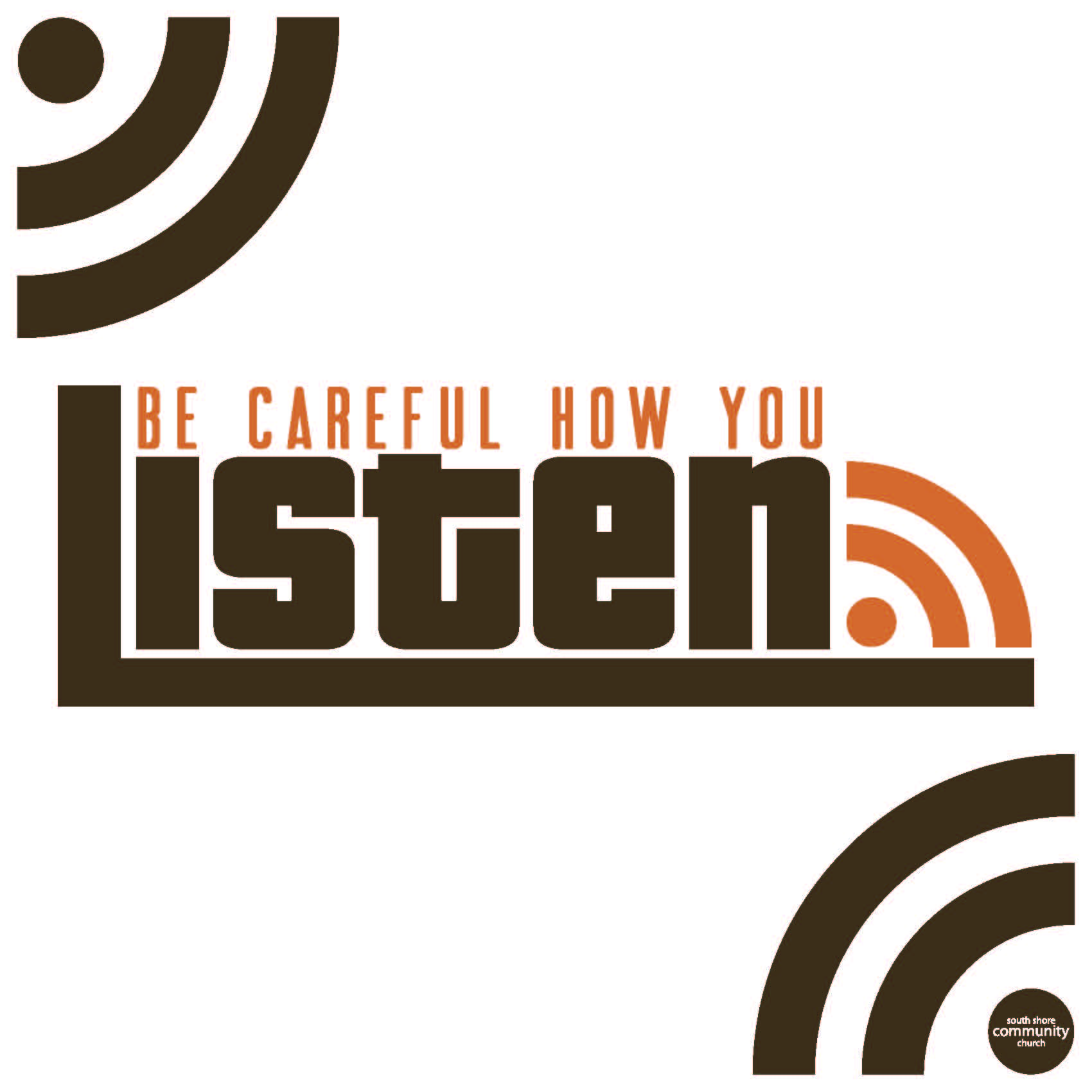 1 Samuel 13:5f, “The Philistines assembled to fight Israel, with three thousand chariots, six thousand charioteers, and soldiers as numerous as the sand on the seashore.  They went up and camped at Micmash, east of Beth Aven.  When the men of Israel saw their situation was critical and that their army was hard pressed, they hid in caves and thickets, among the rocks, and in pits and cisterns.  Some Hebrews even crossed the Jordan to the land of Gad and Gilead.  Saul remained in Gilgal, and all the troops with him were quaking with fear.
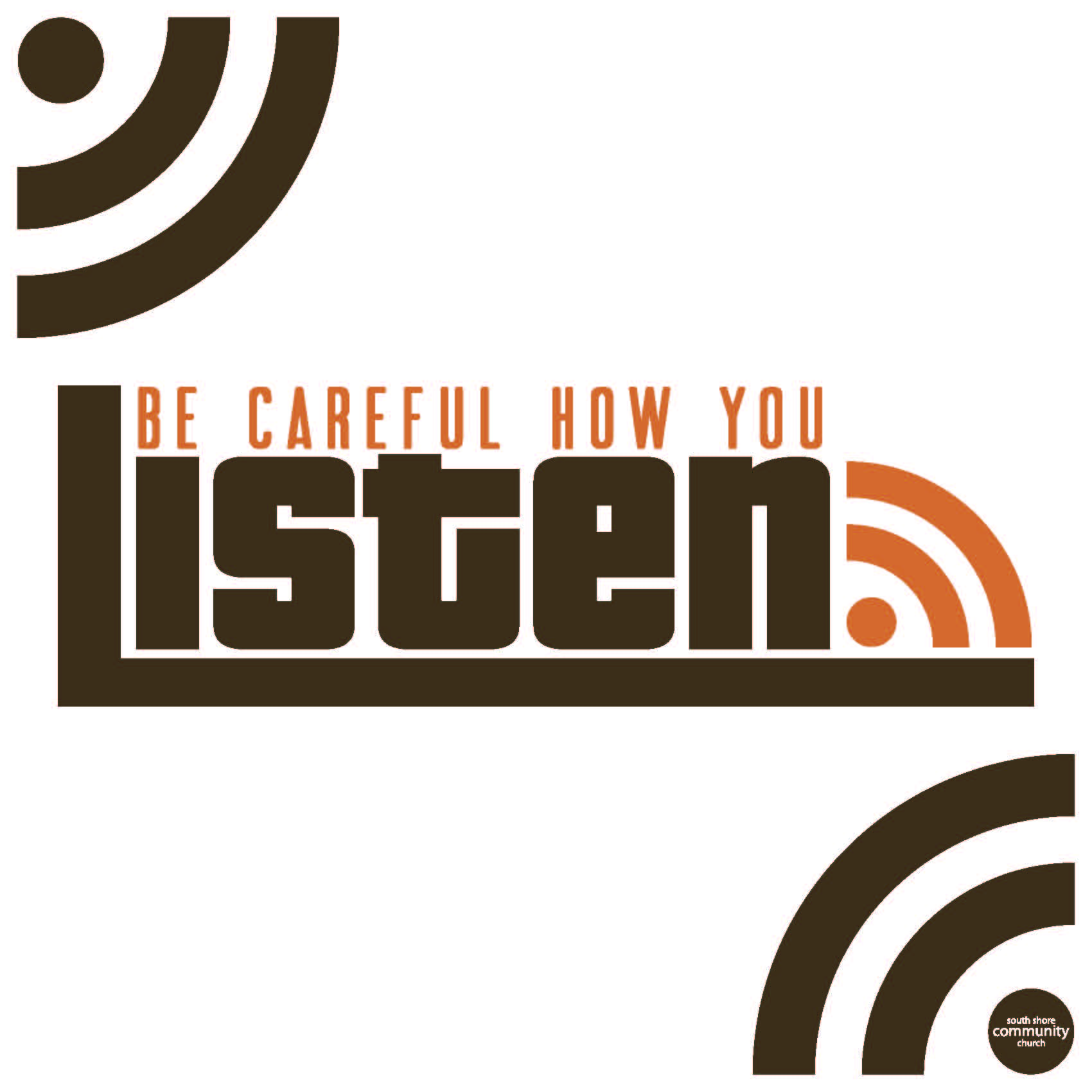 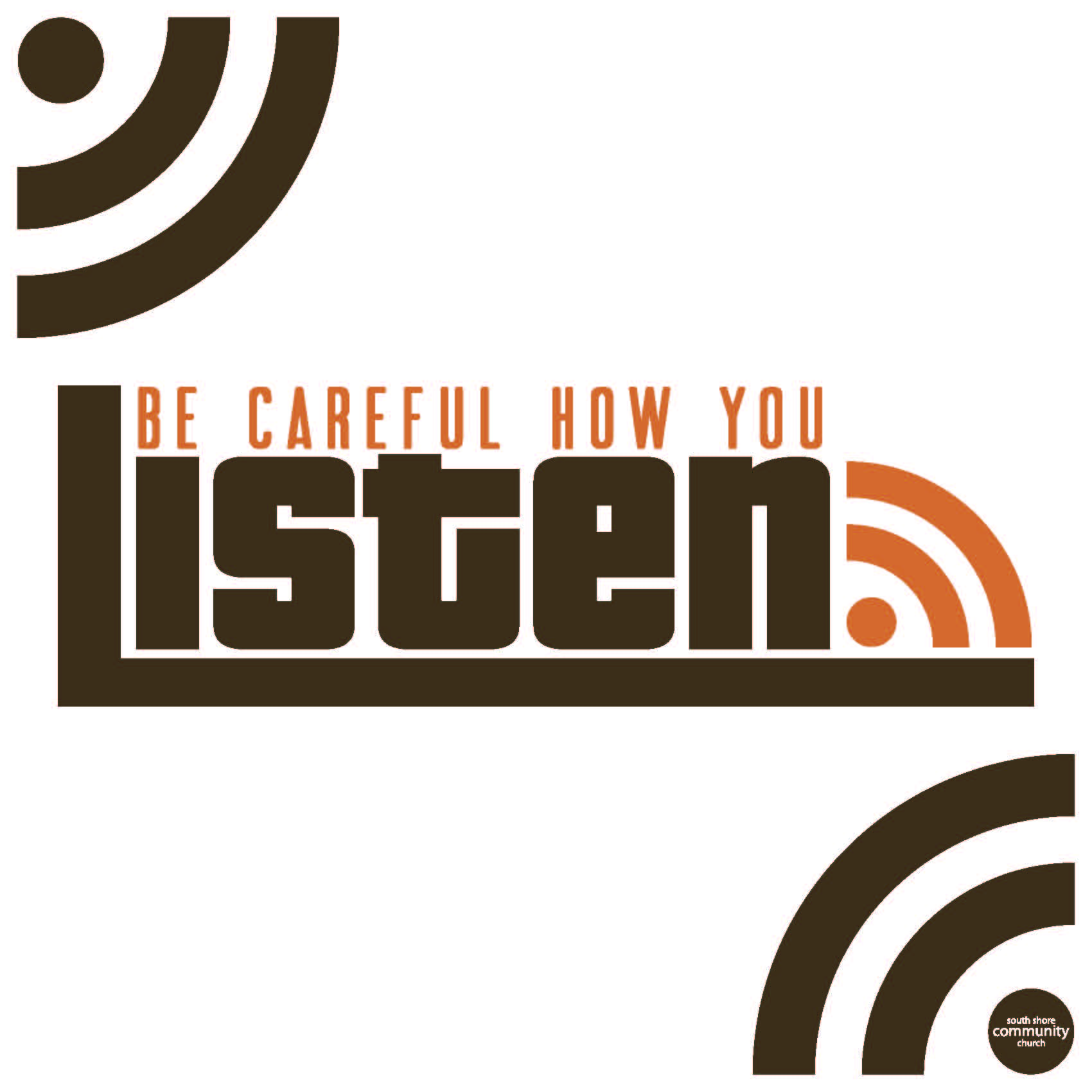 1 Samuel 13:5f, “He waited seven days, the time set by Samuel; but Samuel did not come to Gilgal, and Saul’s men began to scatter.  So he said, ‘Bring me the burnt offering and the fellowship offerings.’  And Saul offered up the burnt offering.  Just as he finished making the offering, Samuel arrived, and Saul went out to greet him.  ‘What have you done?’ asked Samuel.  Saul replied, ‘When I saw that the men were scattering, and that you did not come at the set time, and that the Philistines were assembling at Micmash, I thought,
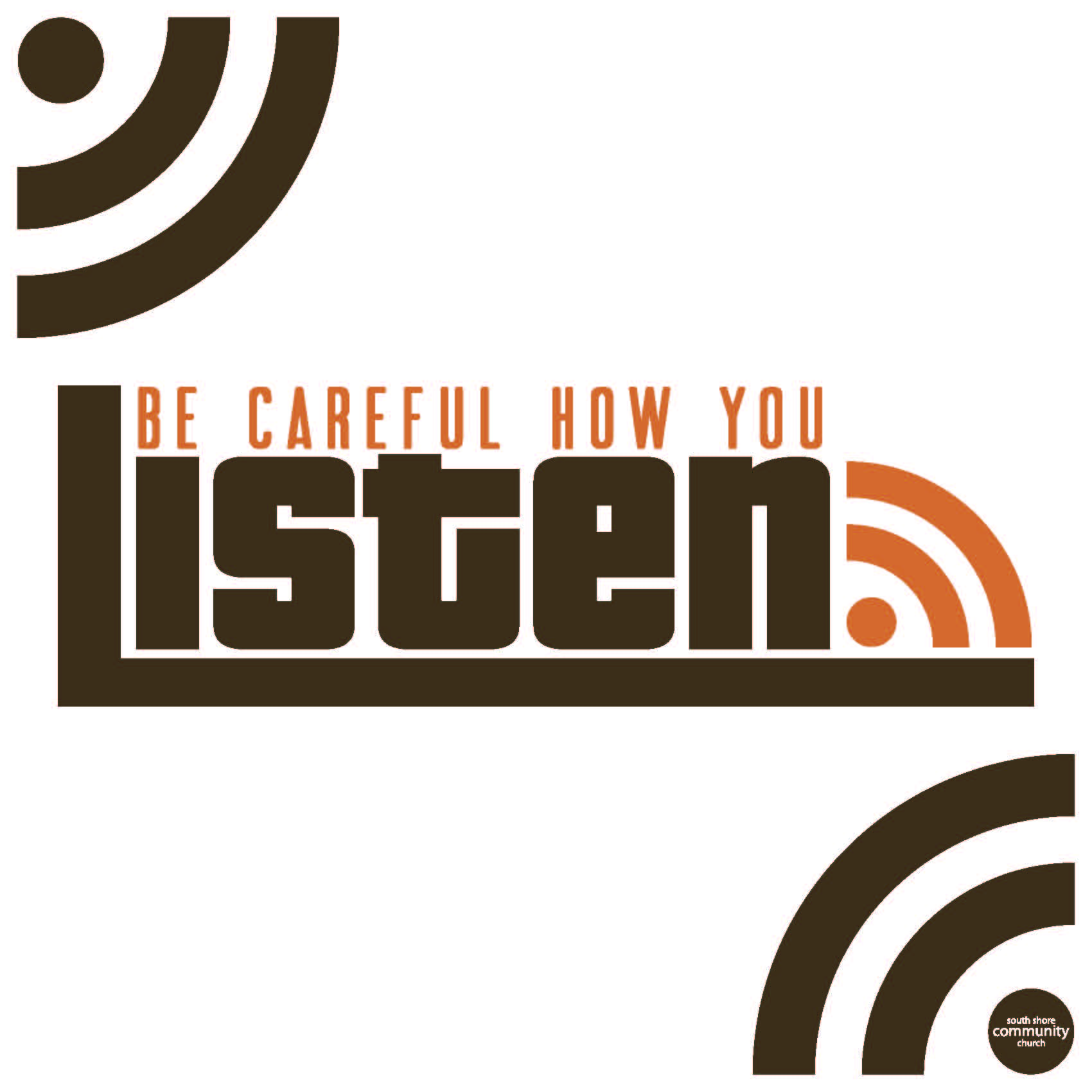 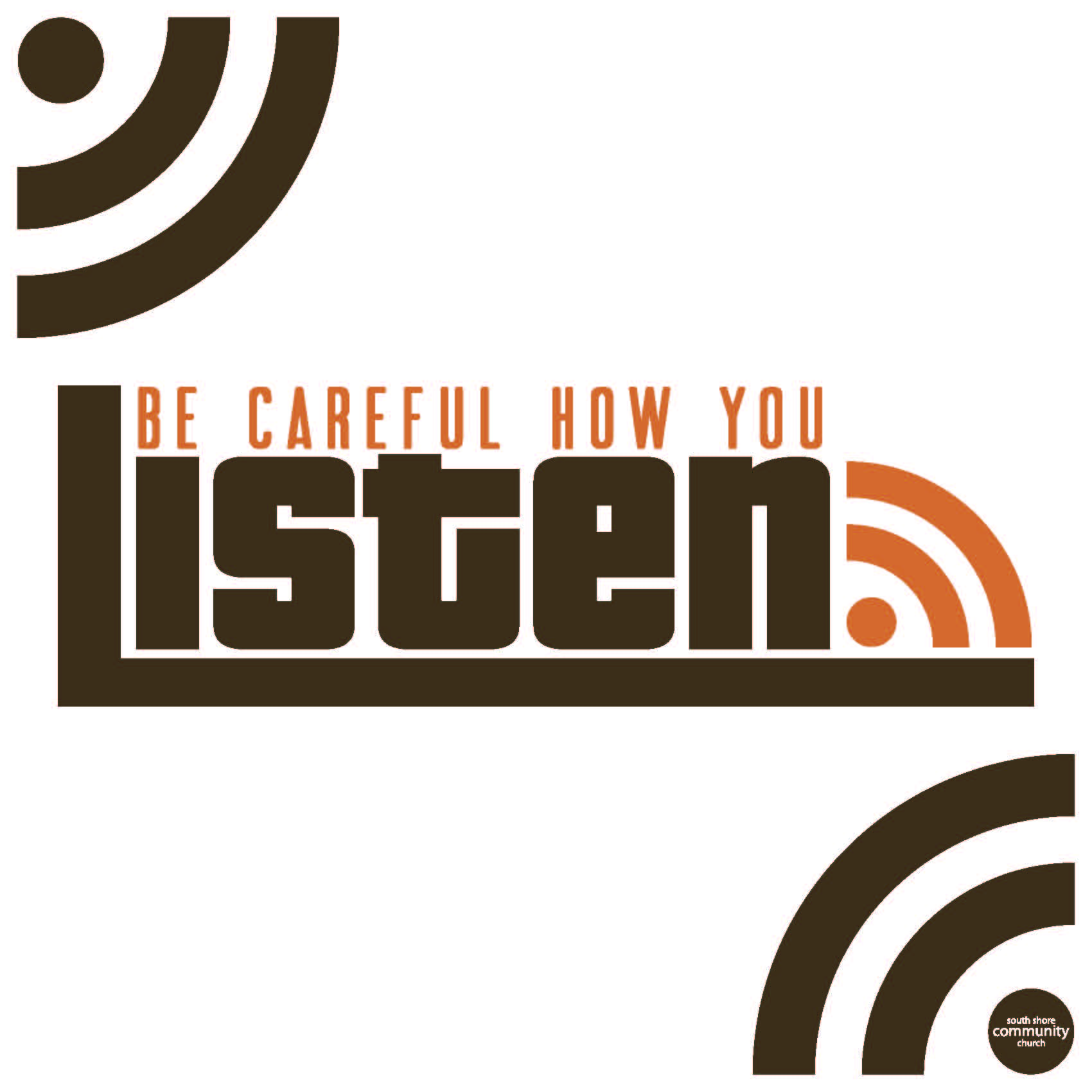 1 Samuel 13:5f, “‘Now the Philistines will come down against me at Gilgal, and I have not sought the Lord’s favor.  So I felt compelled to offer the burnt offering.’  ‘You acted foolishly,’ Samuel said.  ‘You have not kept the command the Lord your God gave you; if you had, he would have established your kingdom over Israel for all time.  But now your kingdom will not endure; the Lord has sought out a man after his own heart and appointed him leader of his people, because you have not kept the Lord’s command.’”
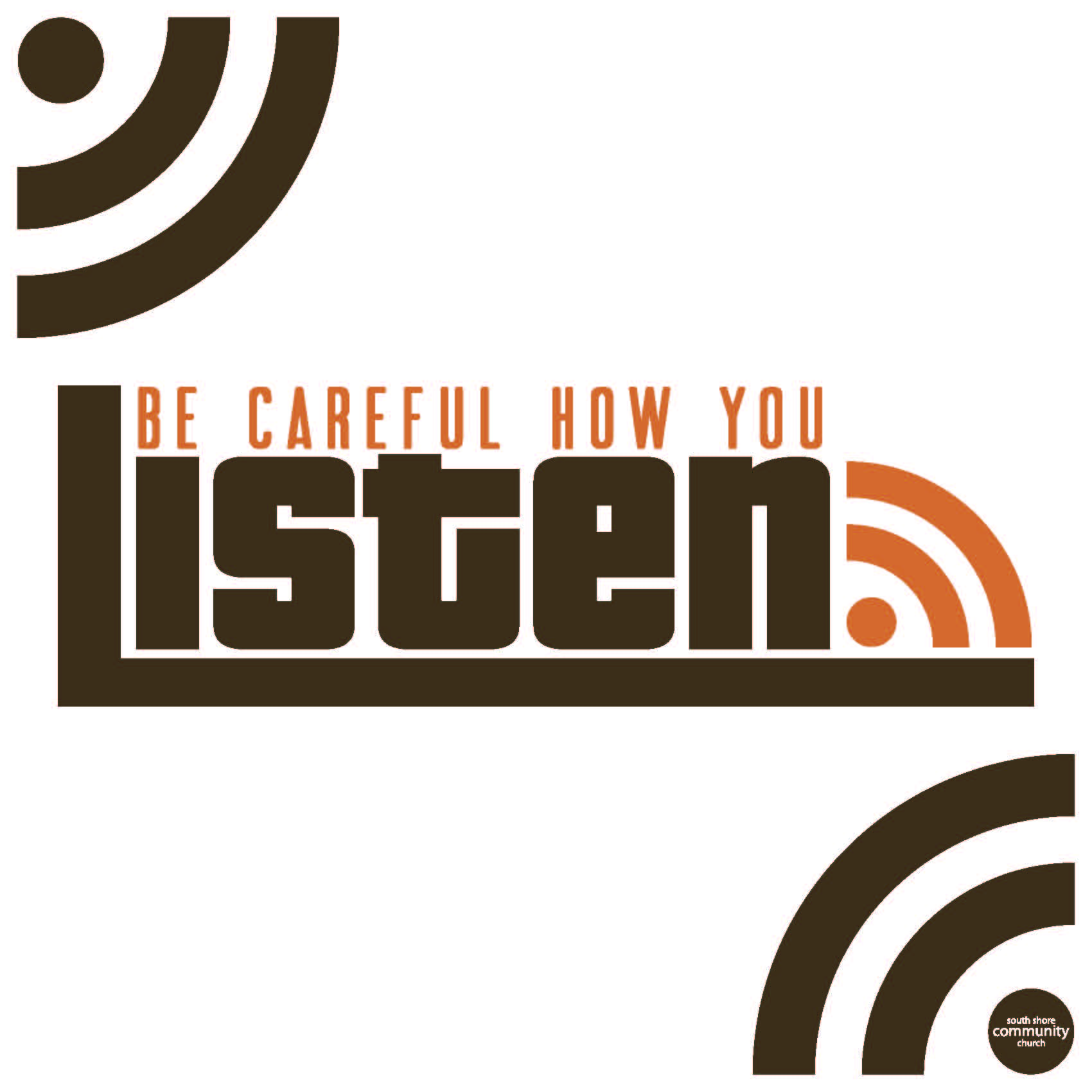 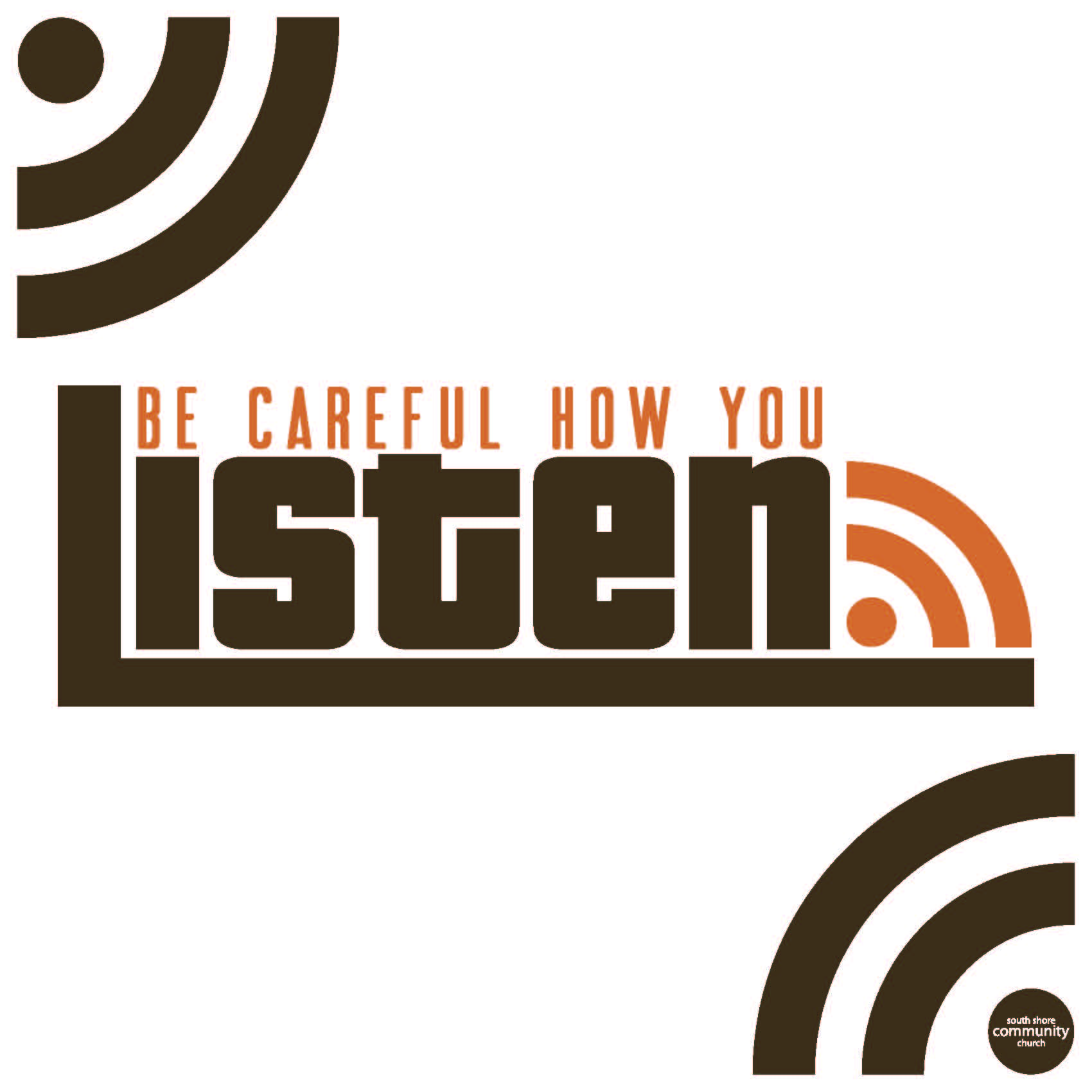 Point: Partial listening is not careful listening. Careful listening is hard work, but it’s worth it!  Careful listeners receive the full blessing that God intended for them.  
If we are going to learn to be careful listeners, there are some lessons we must take to heart and temptations we must overcome.
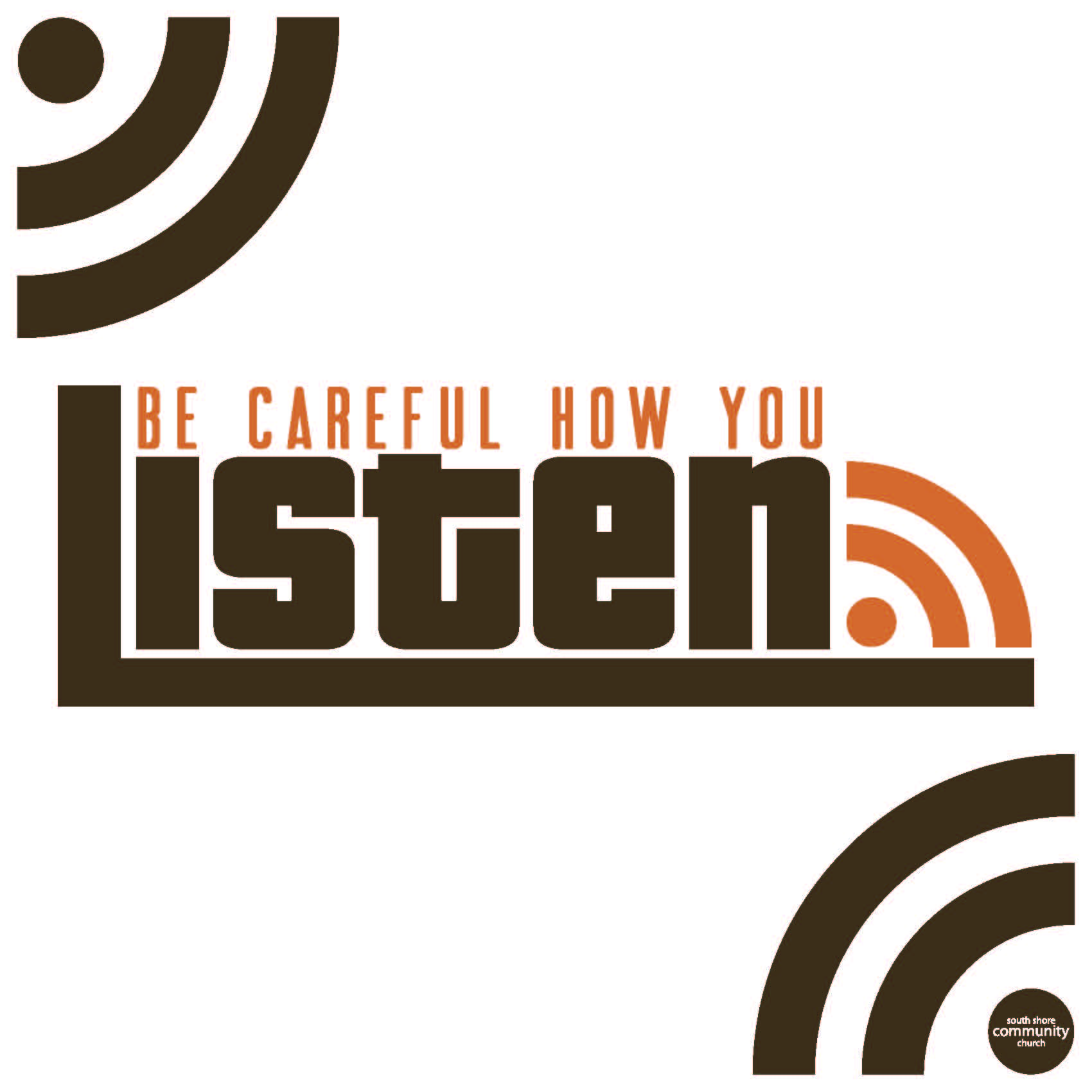 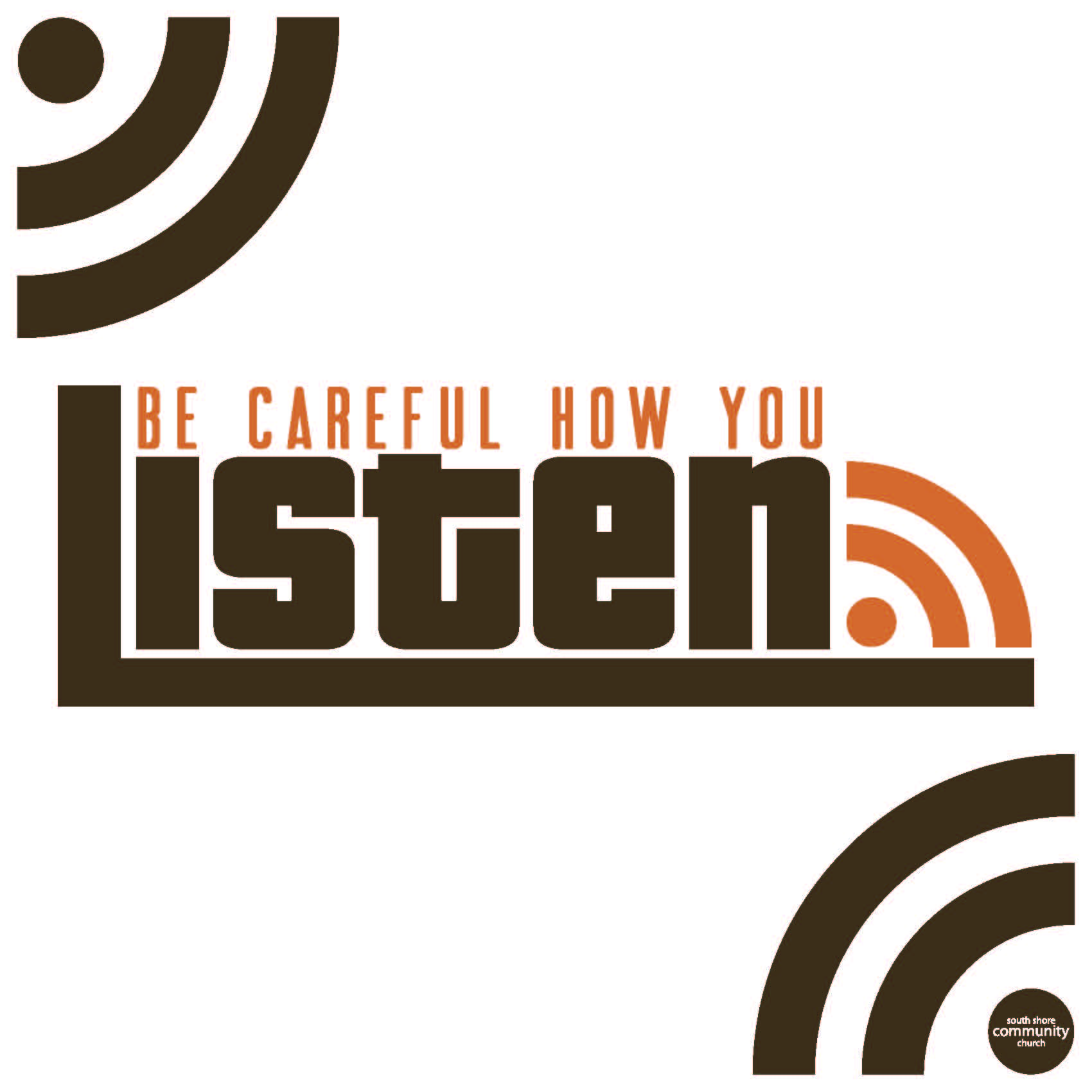 (1) We must learn that careful listening is hard work.  And we must overcome the temptation to take the easy path!  
Saul was scared to death, and not without reason.  The Israelites were in dire straights. They faced an overwhelming enemy with an undertrained army.  
Saul started well – troops were quaking with fear, but Saul stayed at Gilgal!  He waited the 7 days
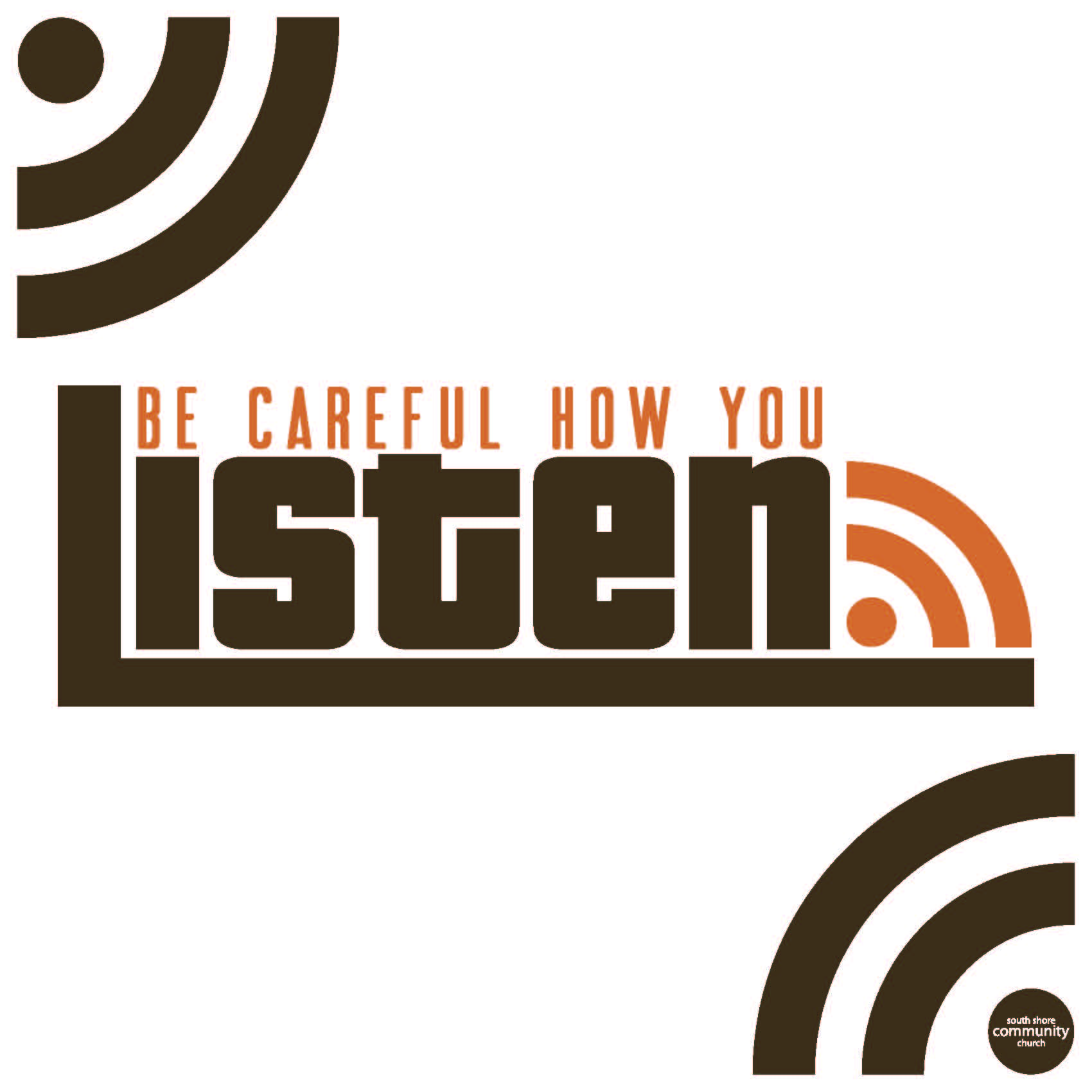 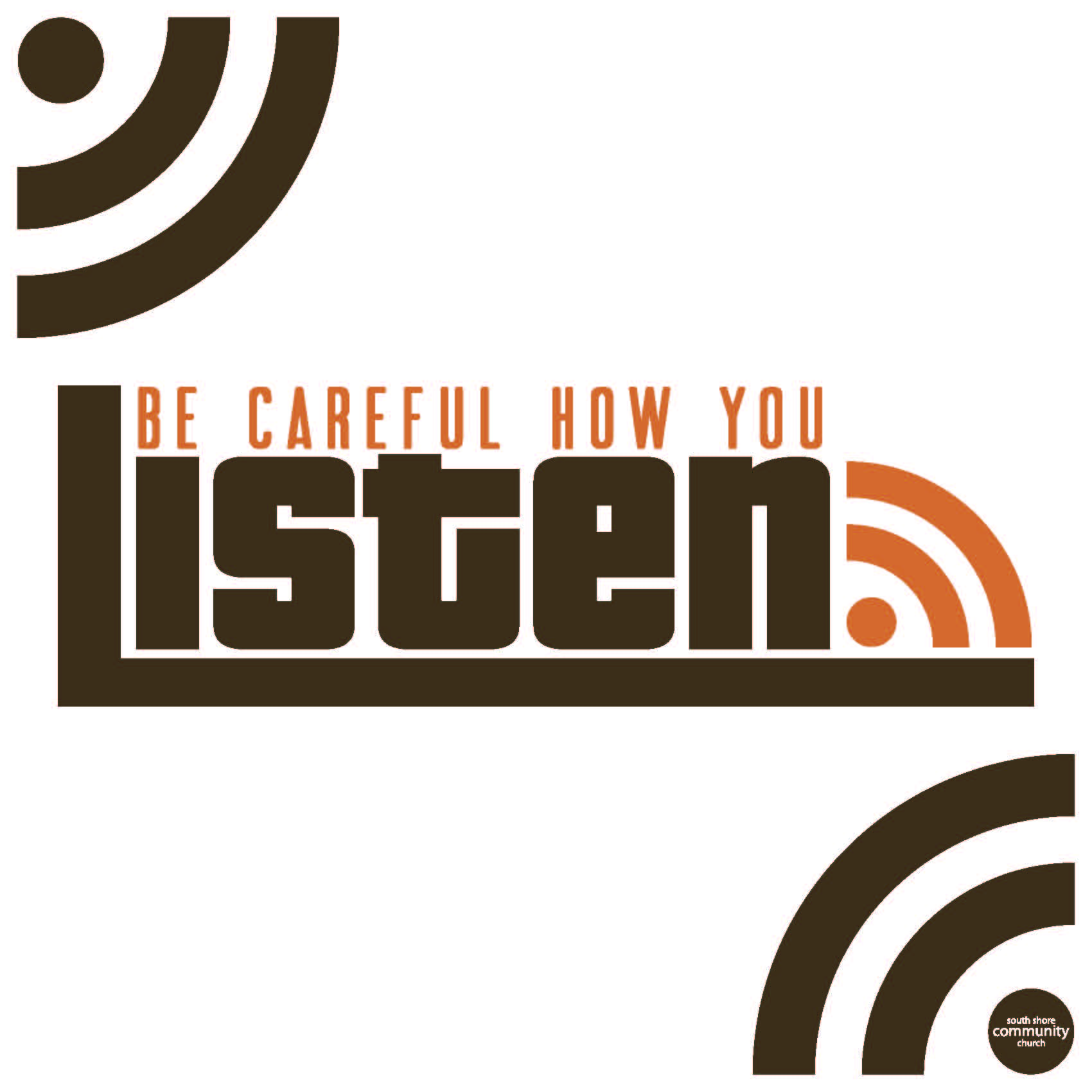 (1) We must learn that careful listening is hard work.  And we must overcome the temptation to take the easy path!  
One of the reasons why careful listening is hard work is because God never seems to be in a rush.  His timing seems to be off . . . A lot! God seems to delight in the midnight hour!  (7 days, no Samuel, troops scatter – temptation do it yourself) (Lazarus – never too late) (Praying for a loved one – tempted to quit)
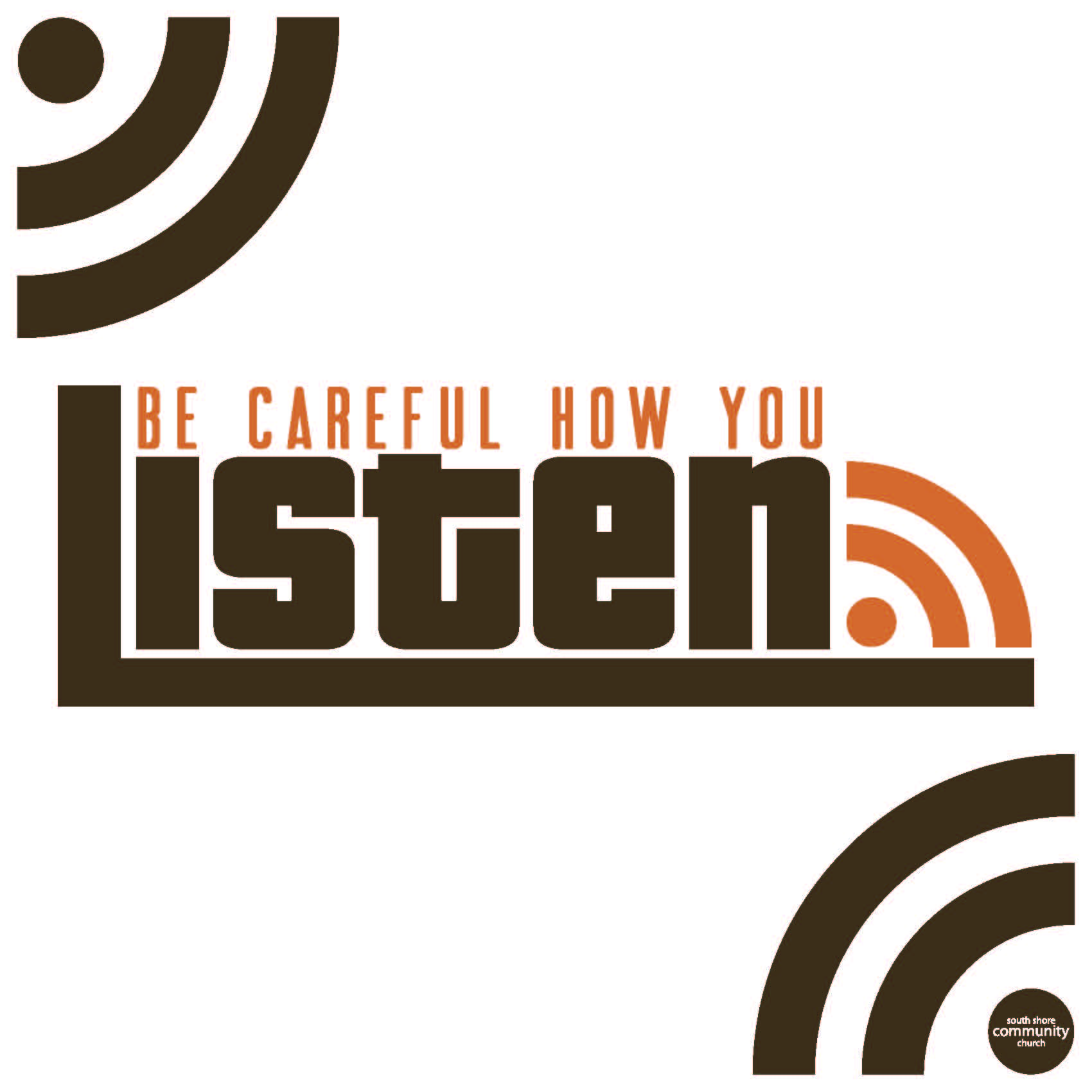 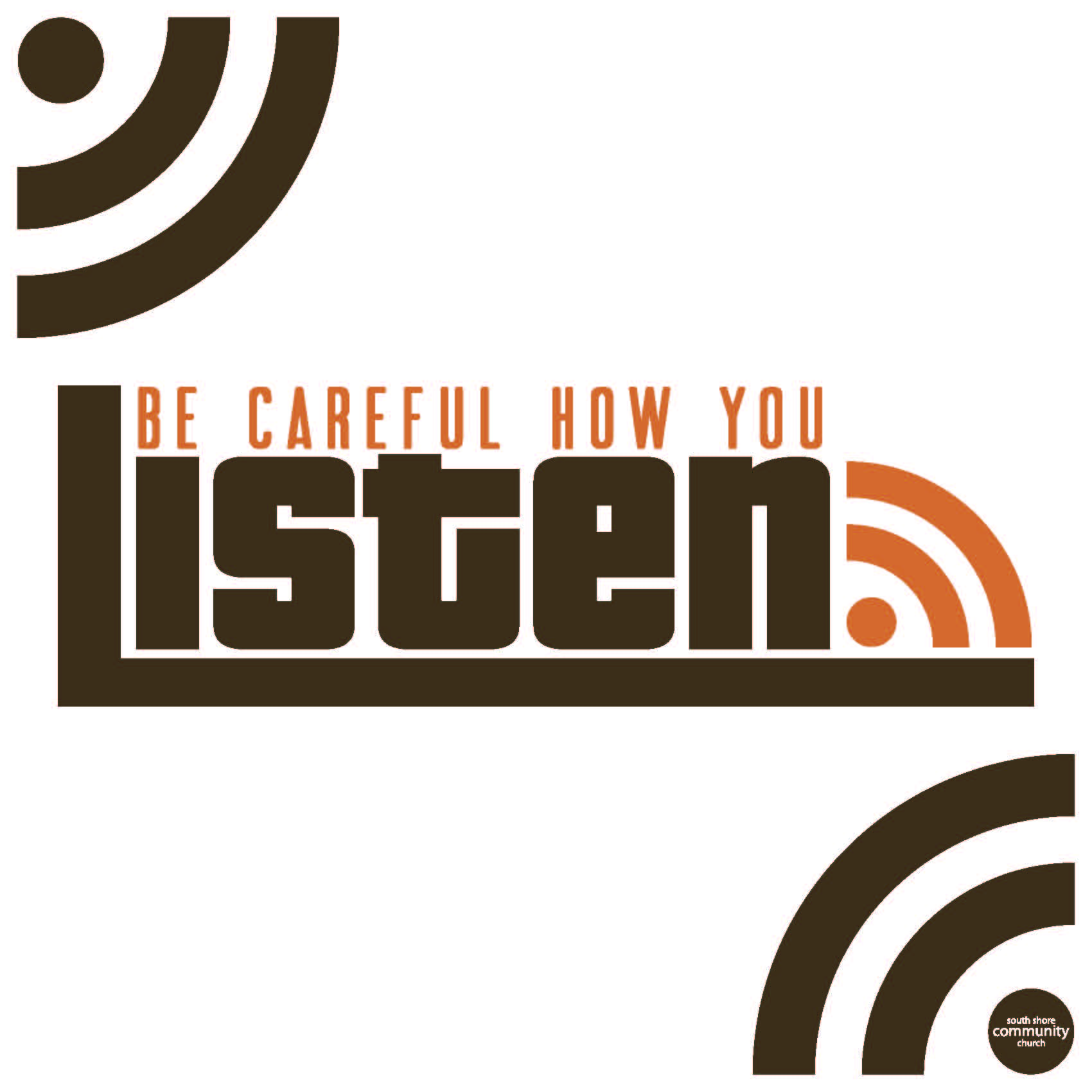 Careful listening is hard work!  But, it’s worth it!  
(2) We must learn that careful listening brings full blessing.  And we must overcome the temptation to cheapen grace, partially listen, and settle for partial blessing.  (“It’s good enough”) Galatians 6:7-9, “Do not be deceived: God cannot be mocked. A man reaps what a man sows. . . Let us not become weary in doing good, for at the proper time we will reap a harvest if we do not give up.”
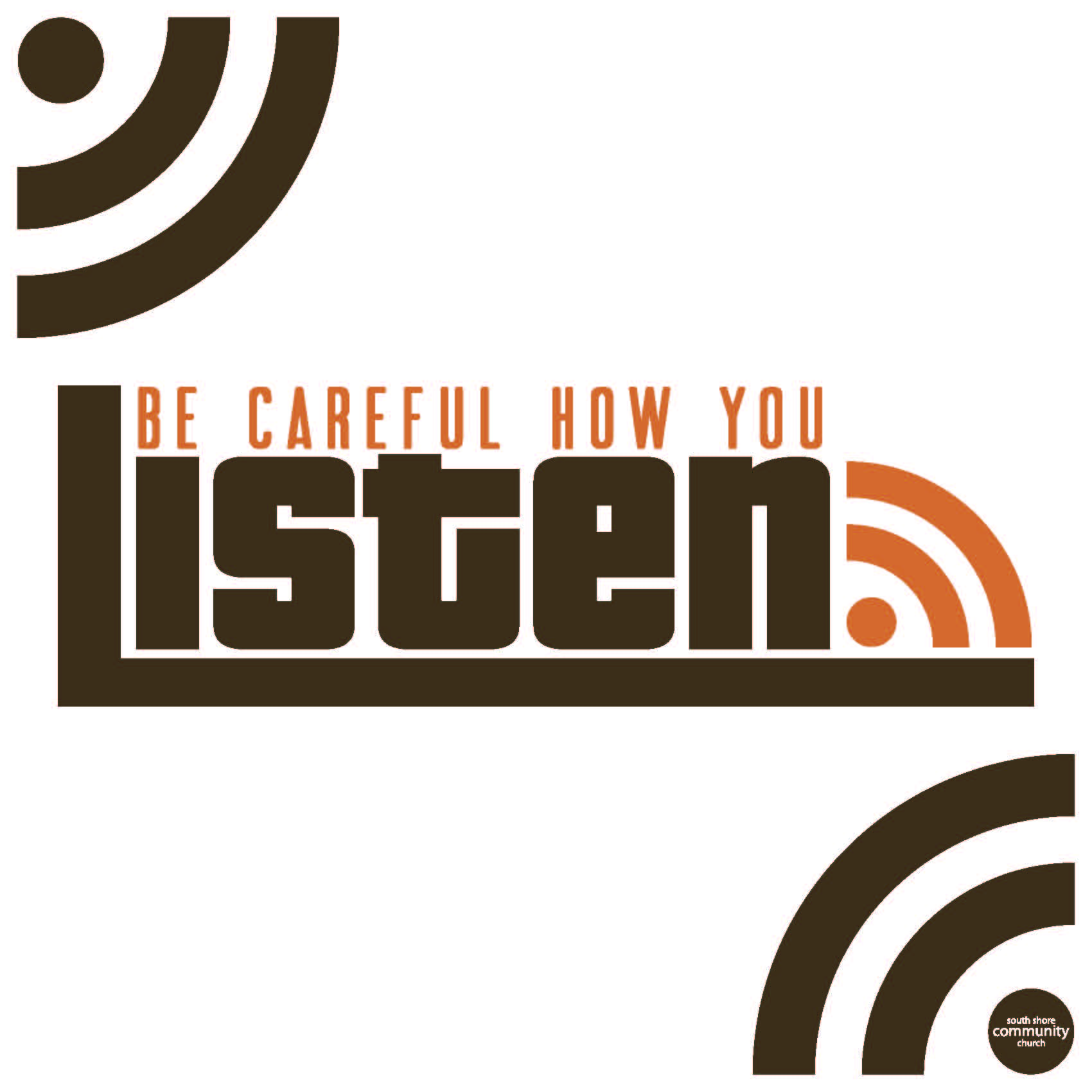 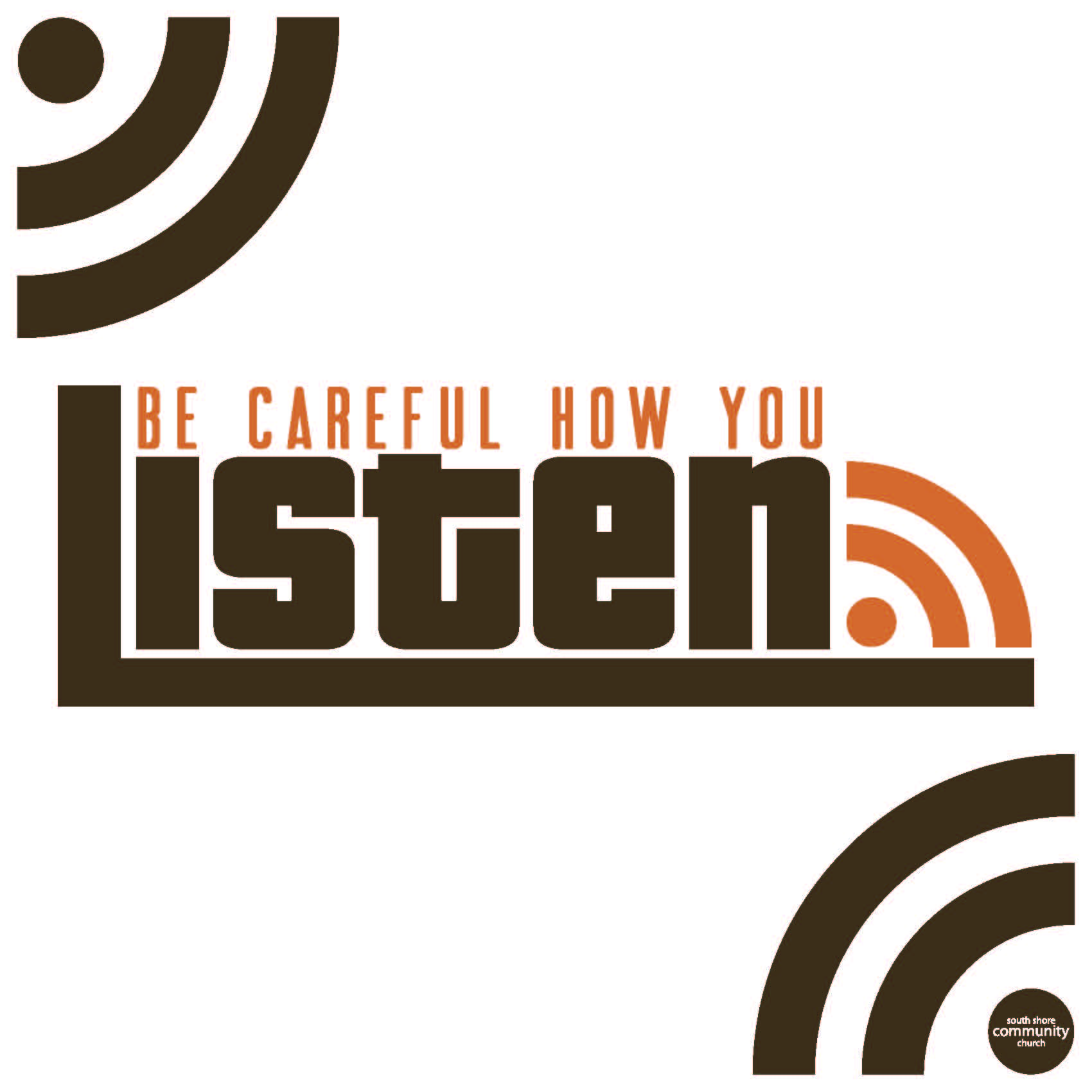 (2) We must learn that careful listening brings full blessing.  And we must overcome the temptation to cheapen grace, partially listen, and settle for partial blessing. Samuel says to Saul, ‘You have not kept the command the Lord your God gave you; if you had, he would have established your kingdom over Israel for all time.  But now your kingdom will not endure; the Lord has sought out a man after his own heart and appointed him leader of his people, because you have not kept the Lord’s command.’”
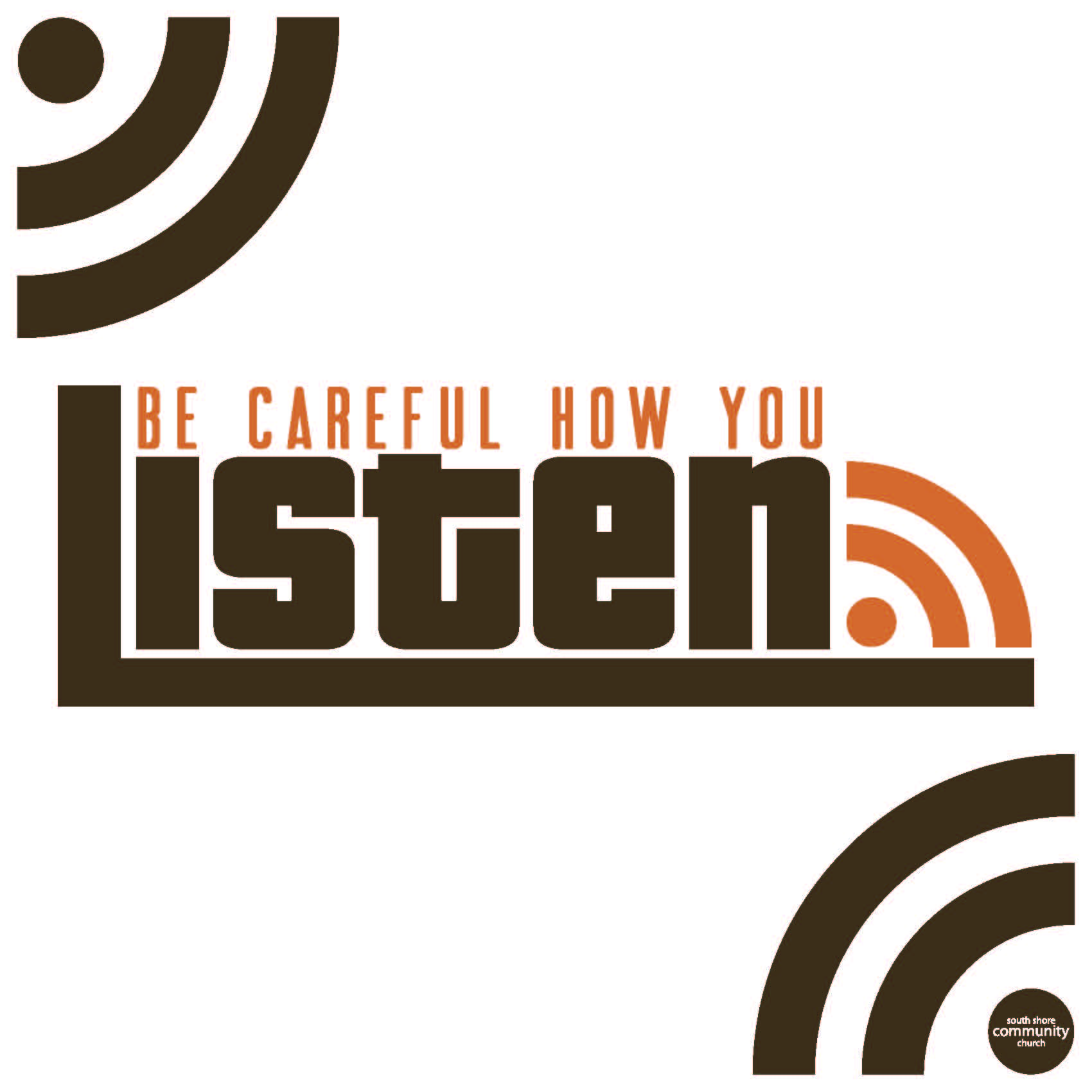 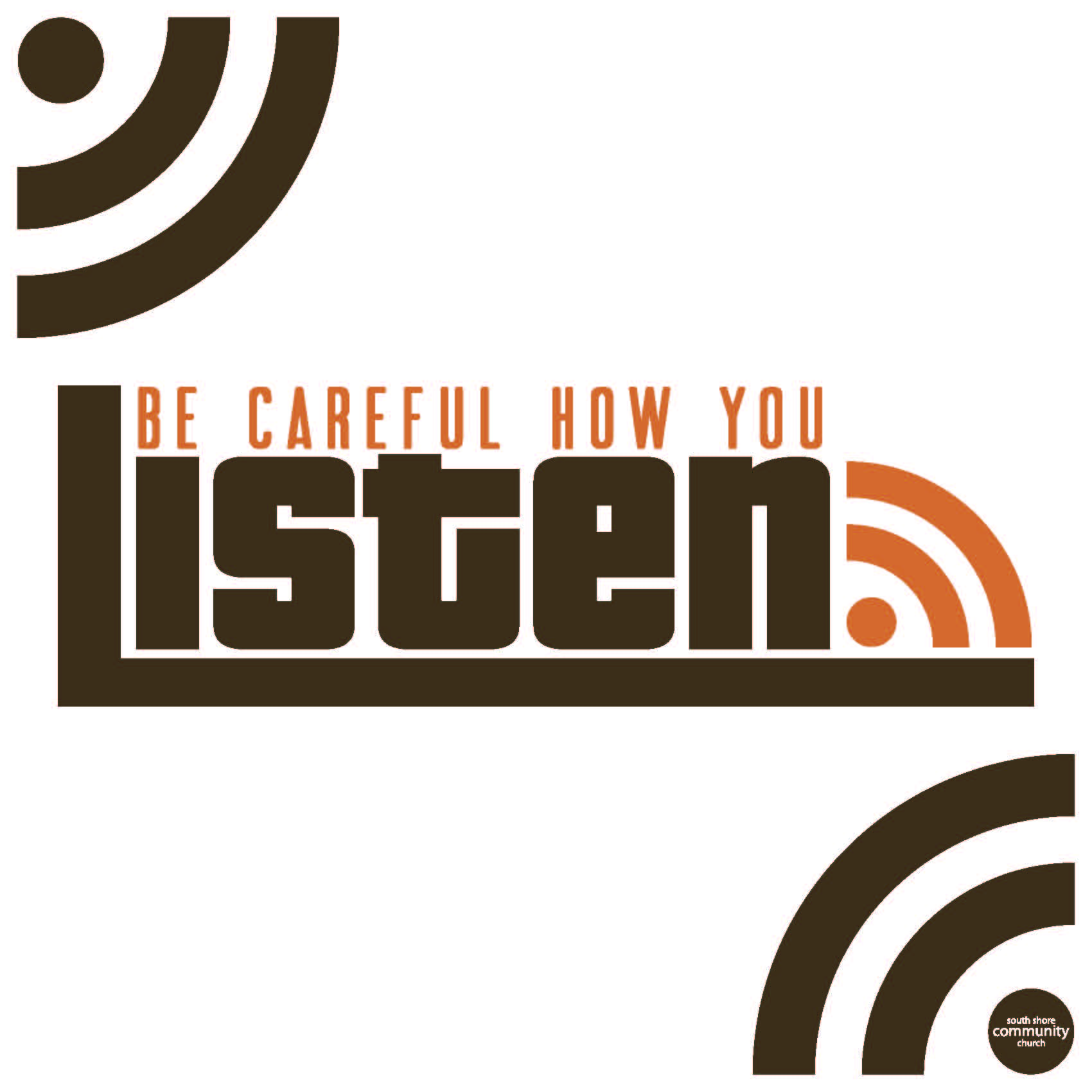 (2) We must learn that careful listening brings full blessing.  And we must overcome the temptation to cheapen grace, partially listen, and settle for partial blessing. 
Entrustments.  God couldn’t trust Saul with this kingdom assignment, so he found someone else.  God cannot entrust significant kingdom assignments to careless listeners. Don’t settle for ‘good enough’ listening.
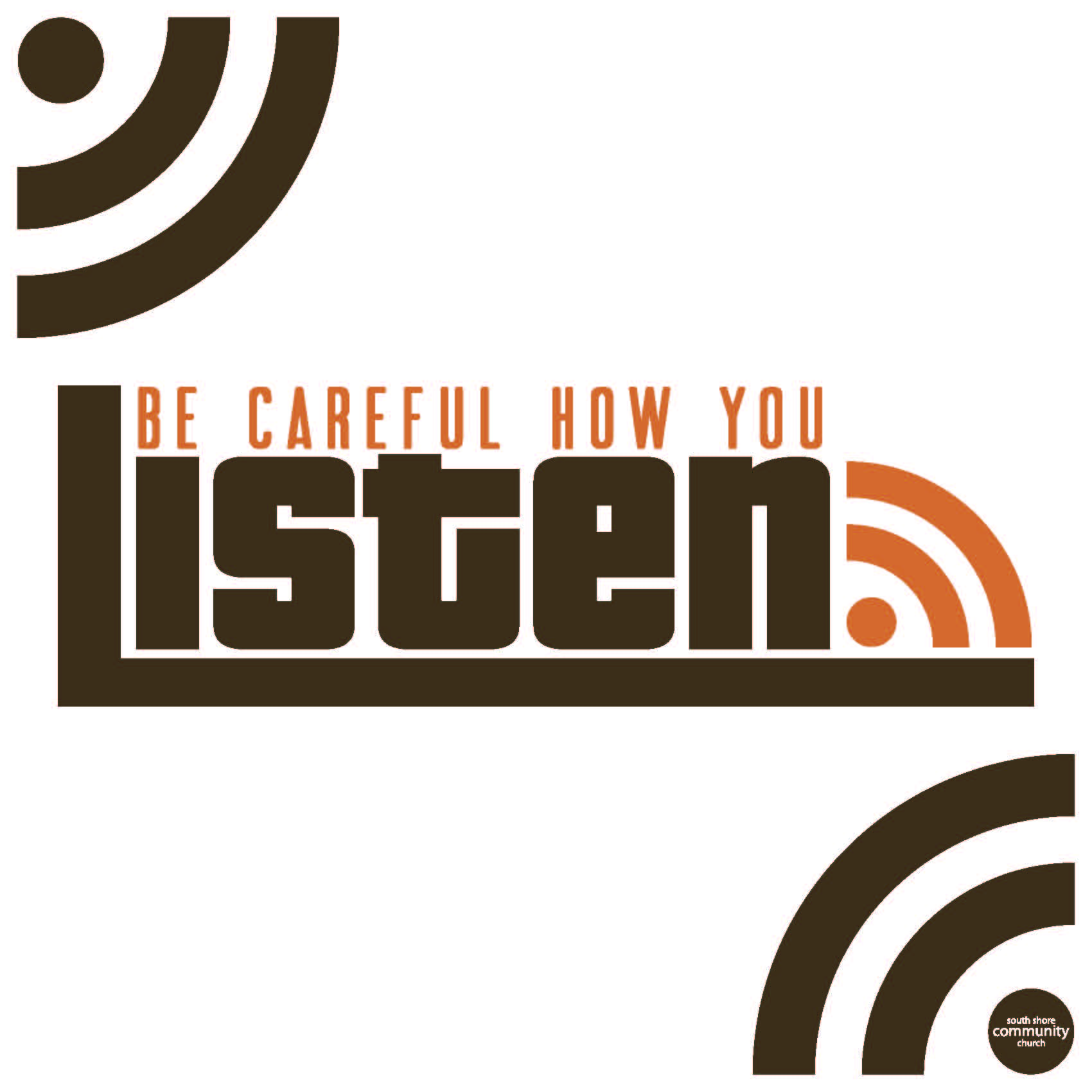 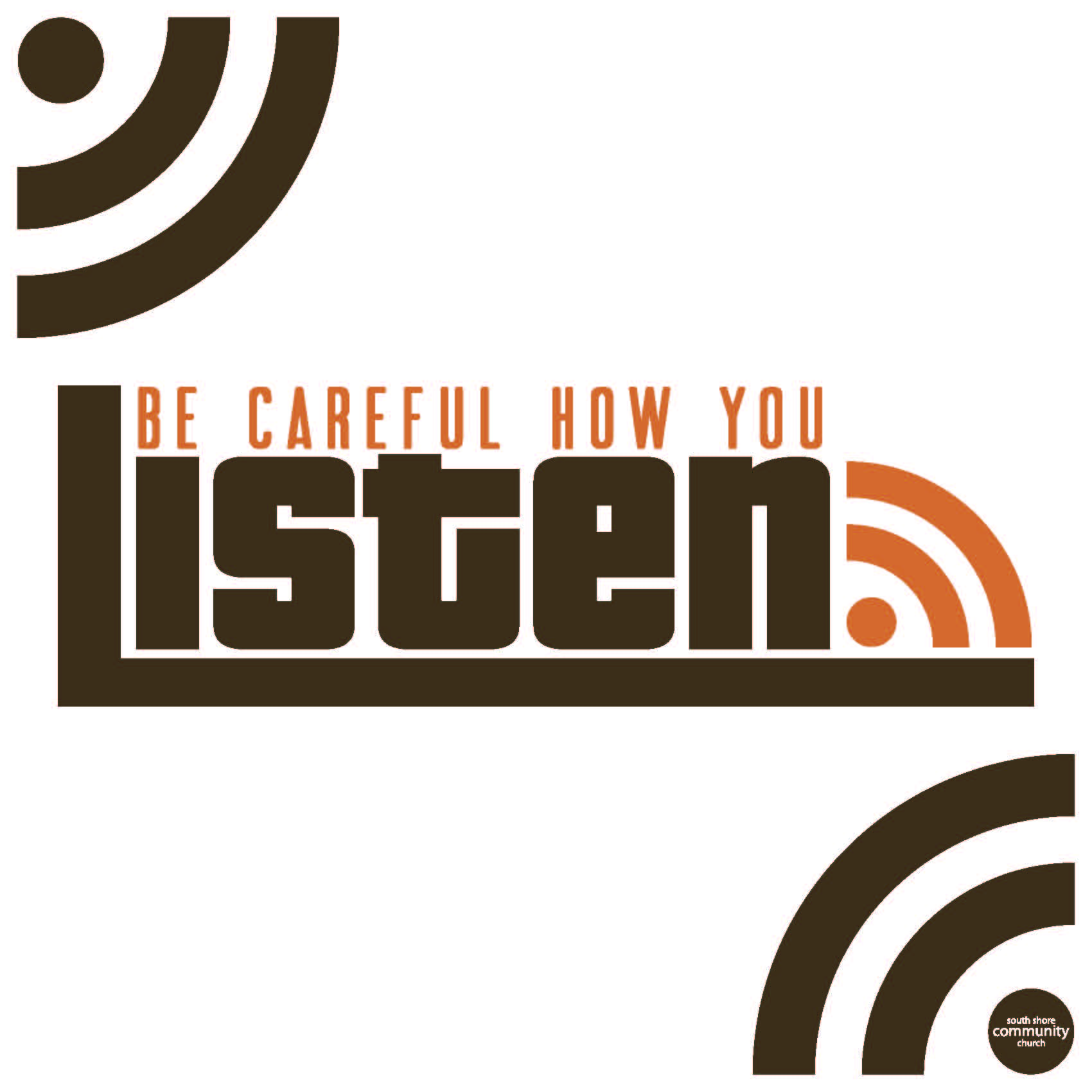 (3) We must learn that careful listening requires us to use the tools that God has already put at our disposal.  We must overcome the temptation of self-reliance, and trust God no matter what.  
God has given you the resources you need to be a careful listener.  (Before the Philistines gathered - God gave Saul what he needed – prophetic signs, and a changed heart)
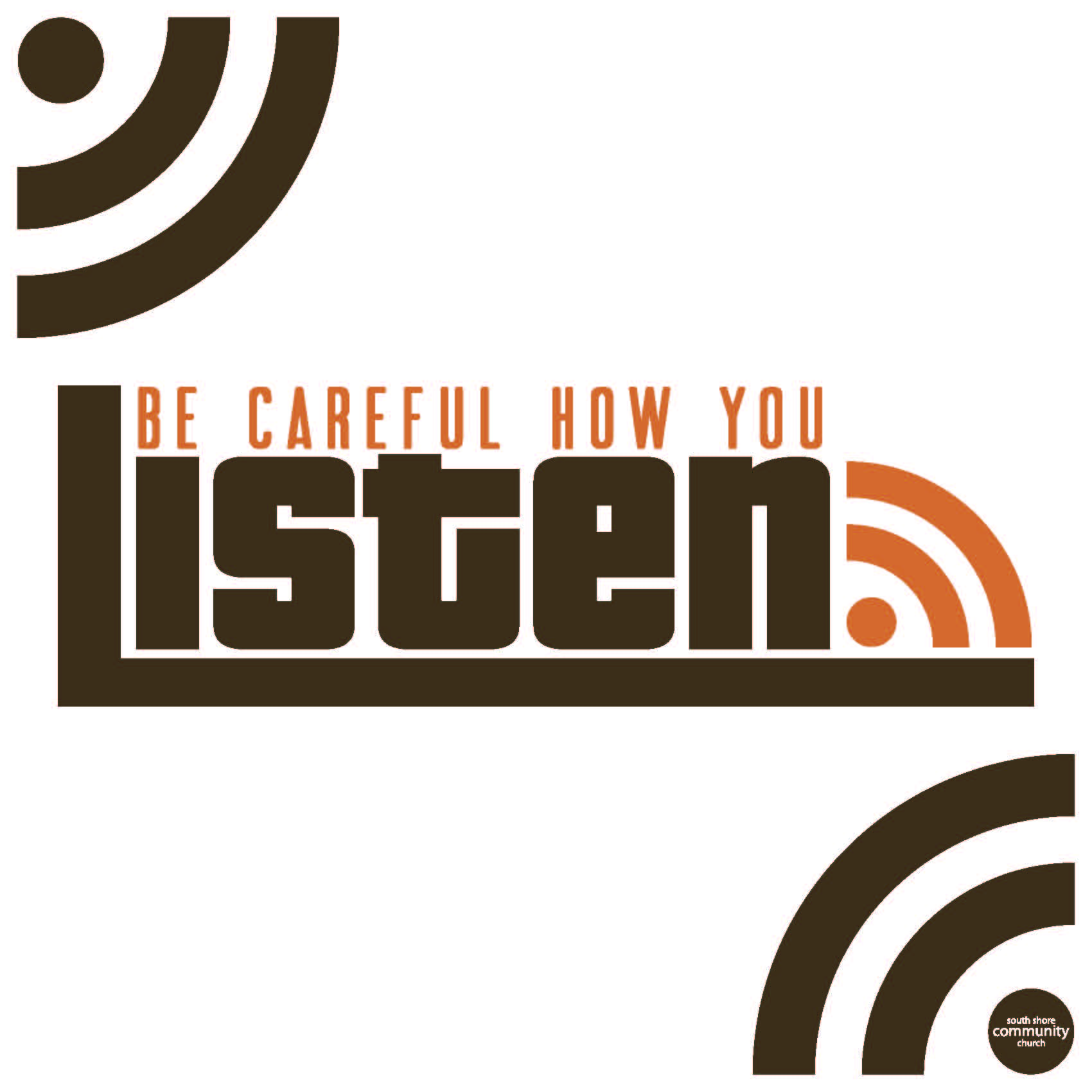 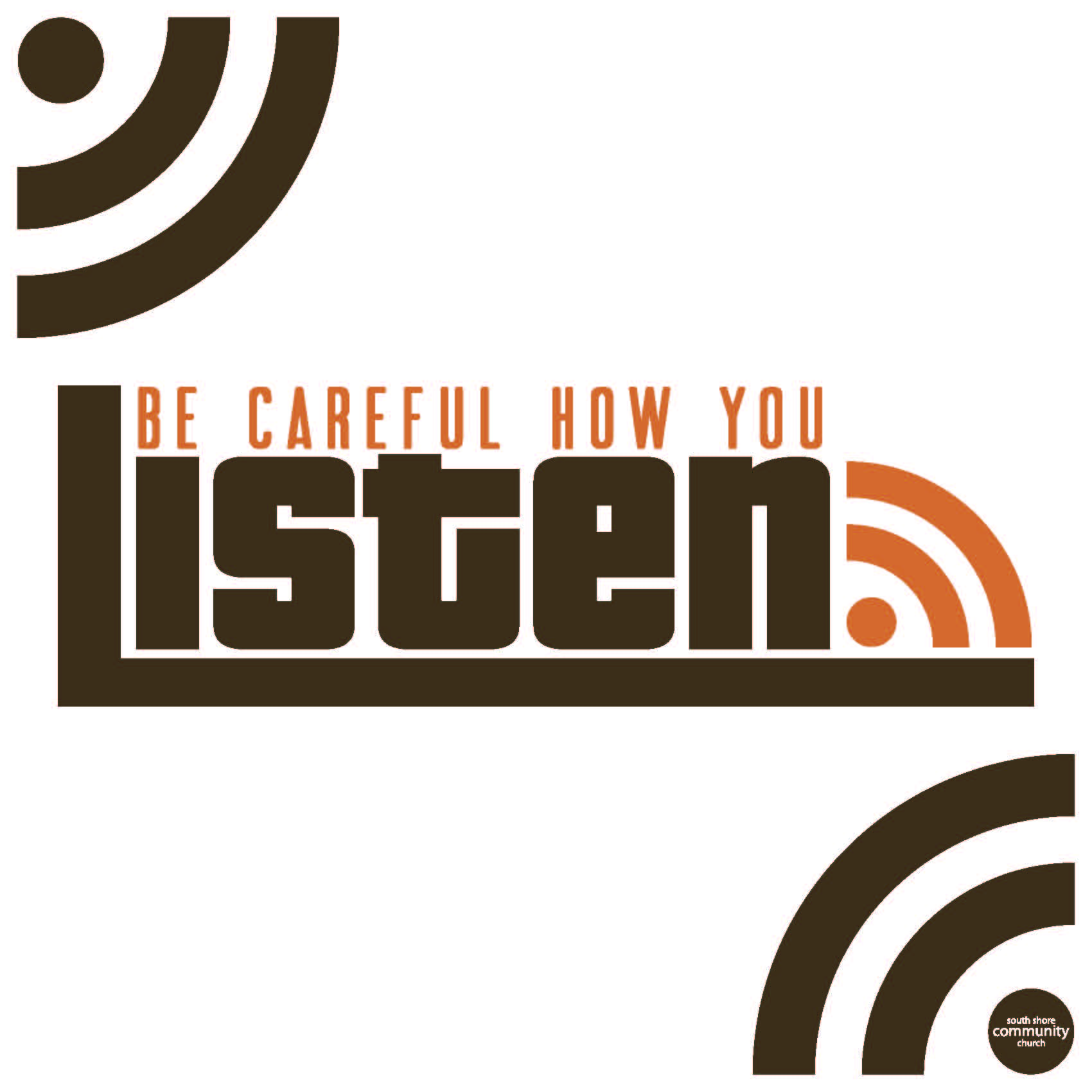 1 Samuel 10:1-9, “Then Samuel took a flask of oil and poured it on Saul’s head and kissed him, saying, ‘Has not the Lord anointed you leader over his inheritance?  When you leave me today, you will meet two men near Rachael’s tomb, at Zelah on the border of Benjamin.  They will say to you, ‘The donkeys you set out to look for have been found…’  Then you will go on from there until you reach the great tree of Tabor.  Three men going up to God at Bethel will meet you there.  One will be carrying three young goats, another three loaves of bread, and another a skin of wine.
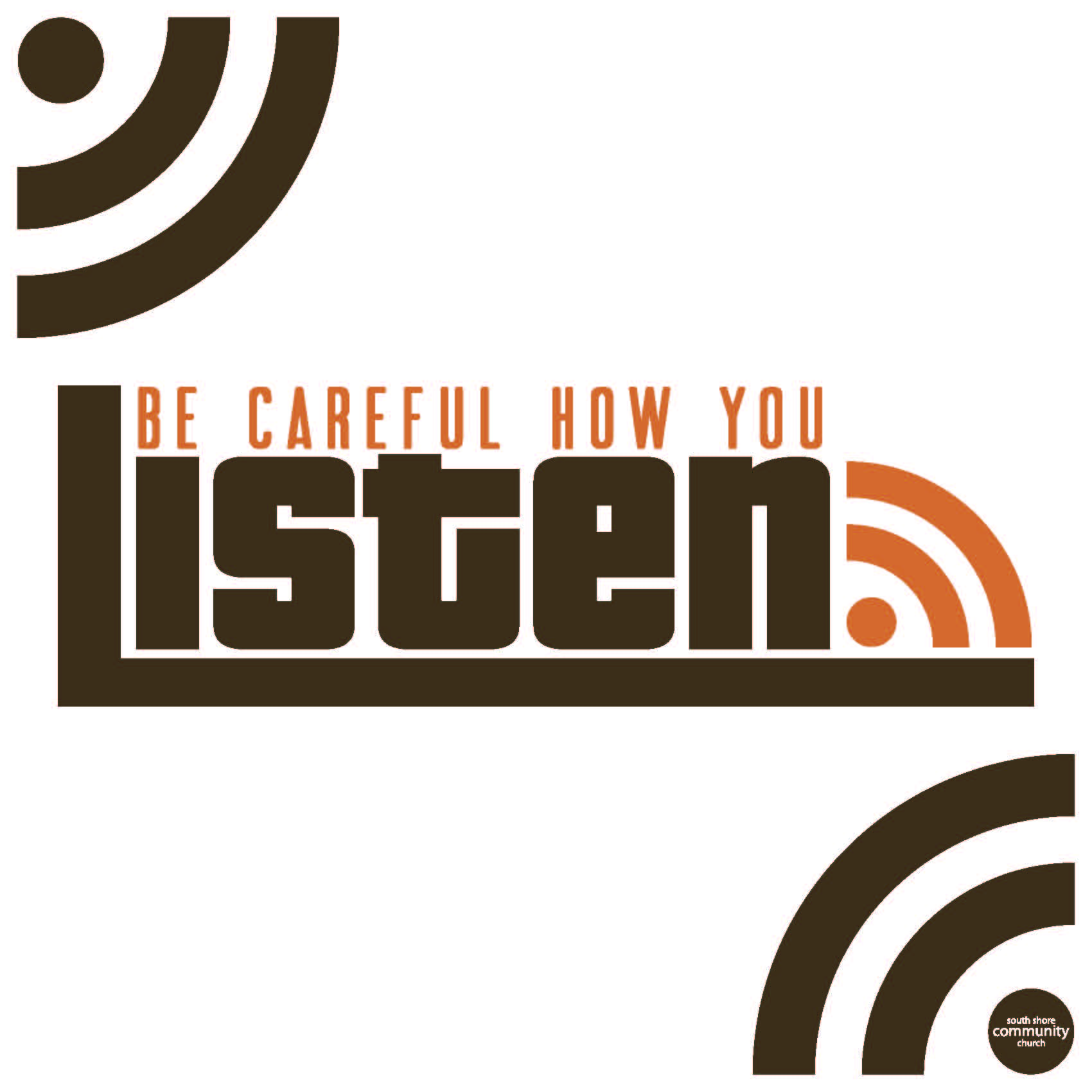 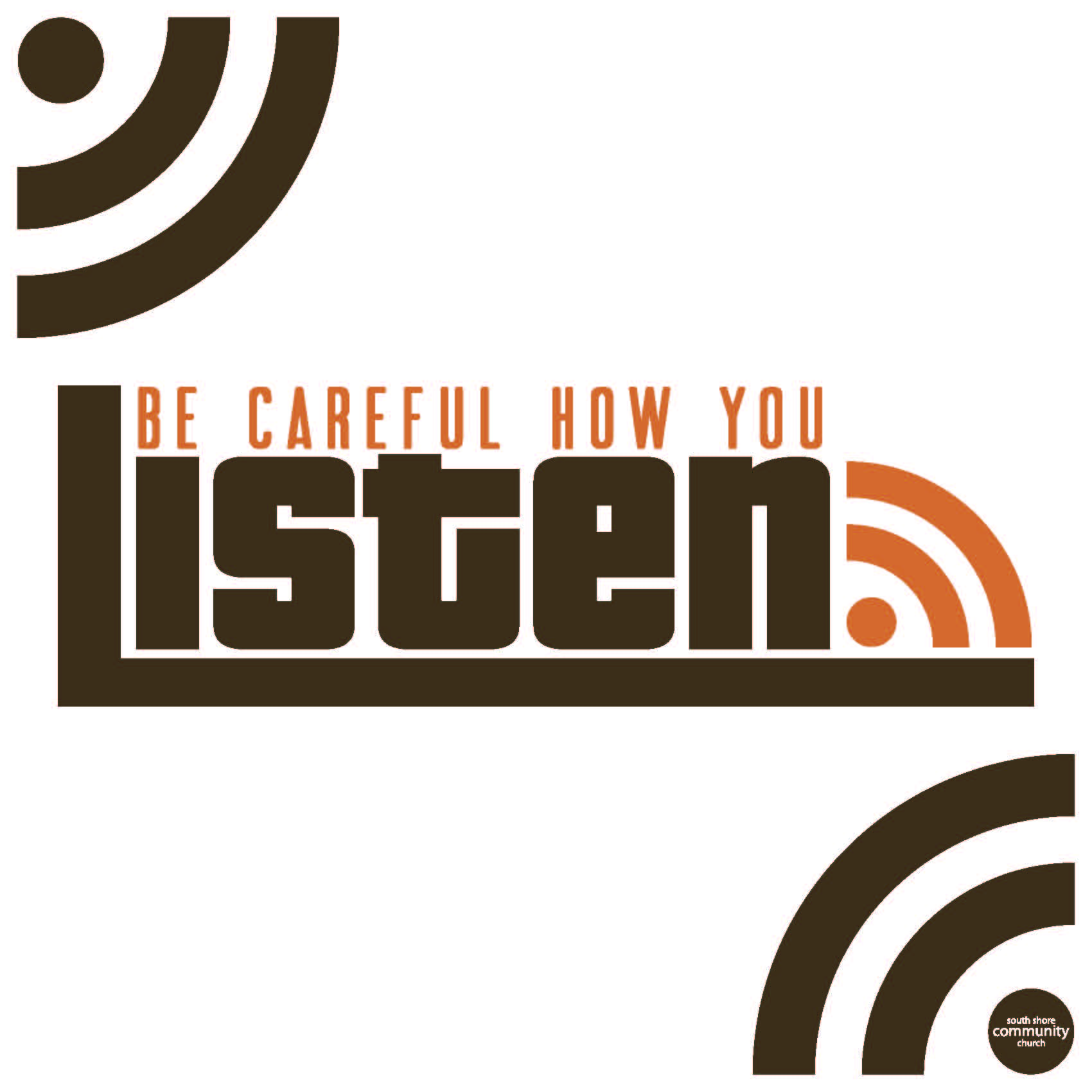 1 Samuel 10:1-9, “They will greet you and offer you two loaves of bread, which you will accept from them.”
(NOTE: Saul receives several prophetic words that come true.  Samuel tells him what will happen beforehand, so he will trust God!)
1 Samuel 10:1-9, “After that you will go to Gibeah of God, where there is a Philistine outpost.  As you approach the town, you will meet a procession of prophets coming down from the high place with lyres, tambourines, flutes and harps being played before them, and they will be prophesying.
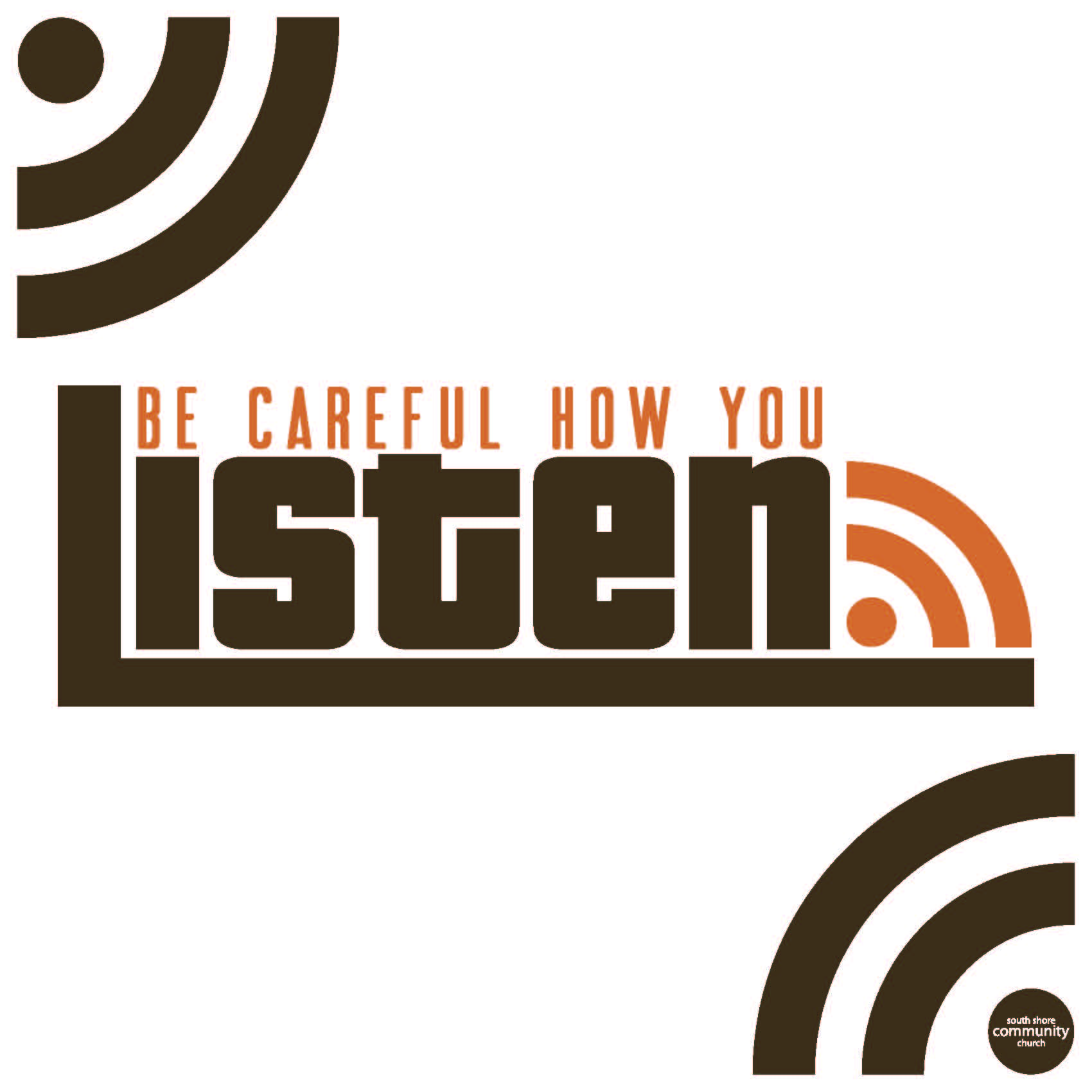 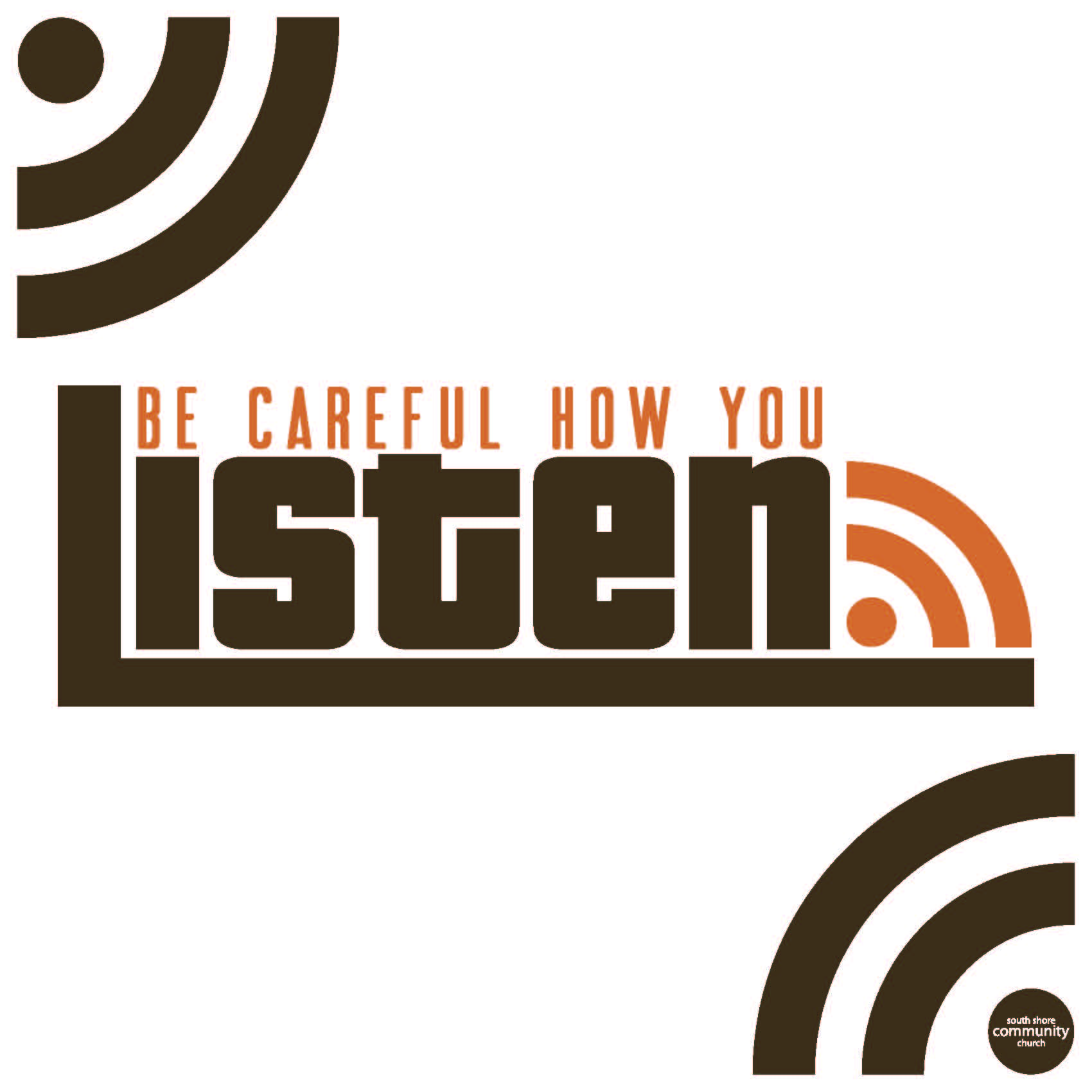 1 Samuel 10:1-9, “The Spirit of the Lord will come upon you in power, and you will prophesy with them; and you will be changed into a different person.  Once these signs are fulfilled, do whatever your hand finds to do, for God is with you.  Go down ahead of me to Gilgal.  I will surely come down to you to sacrifice burnt offerings and fellowship offerings, but you must wait for seven days until I come to you and tell you what you are to do.”
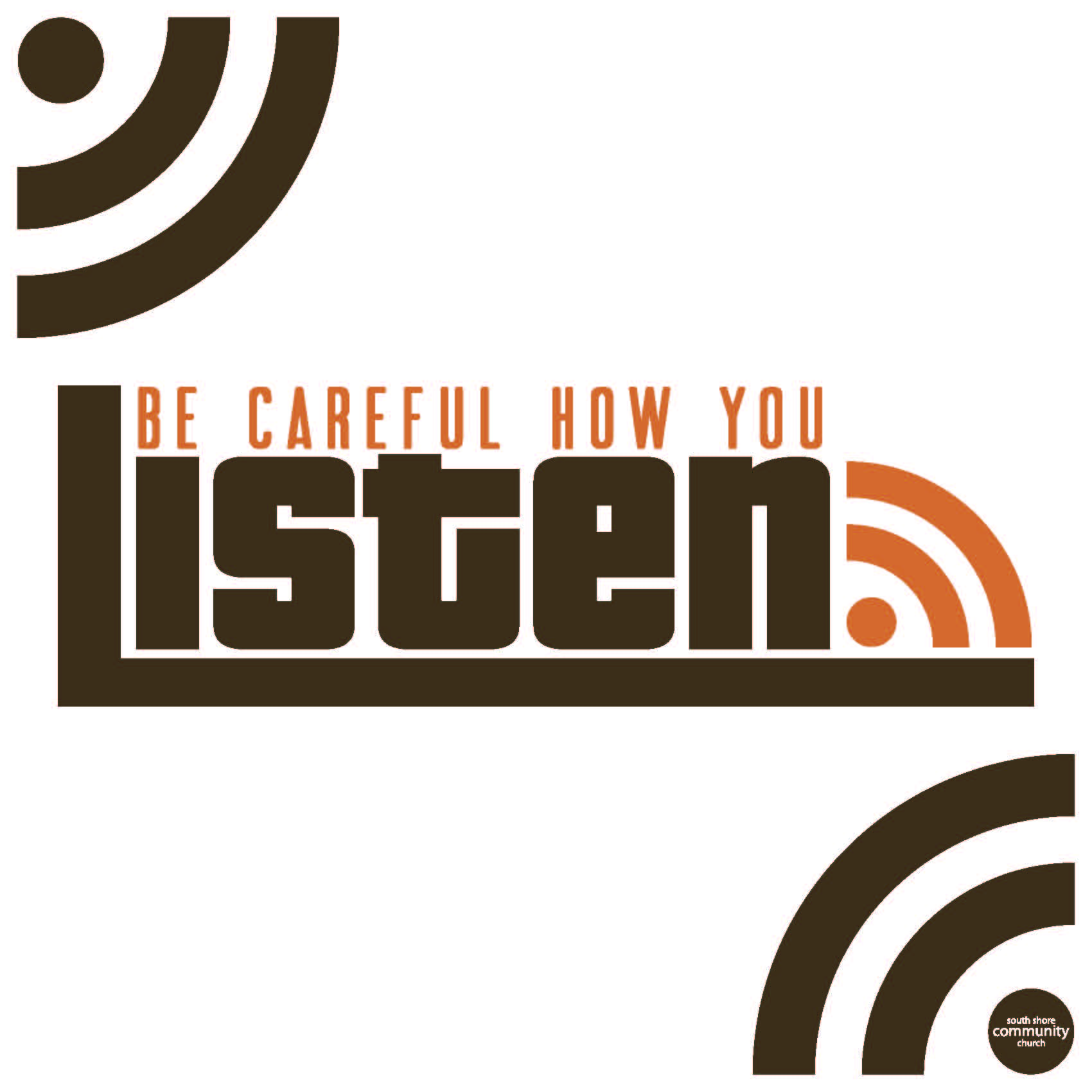 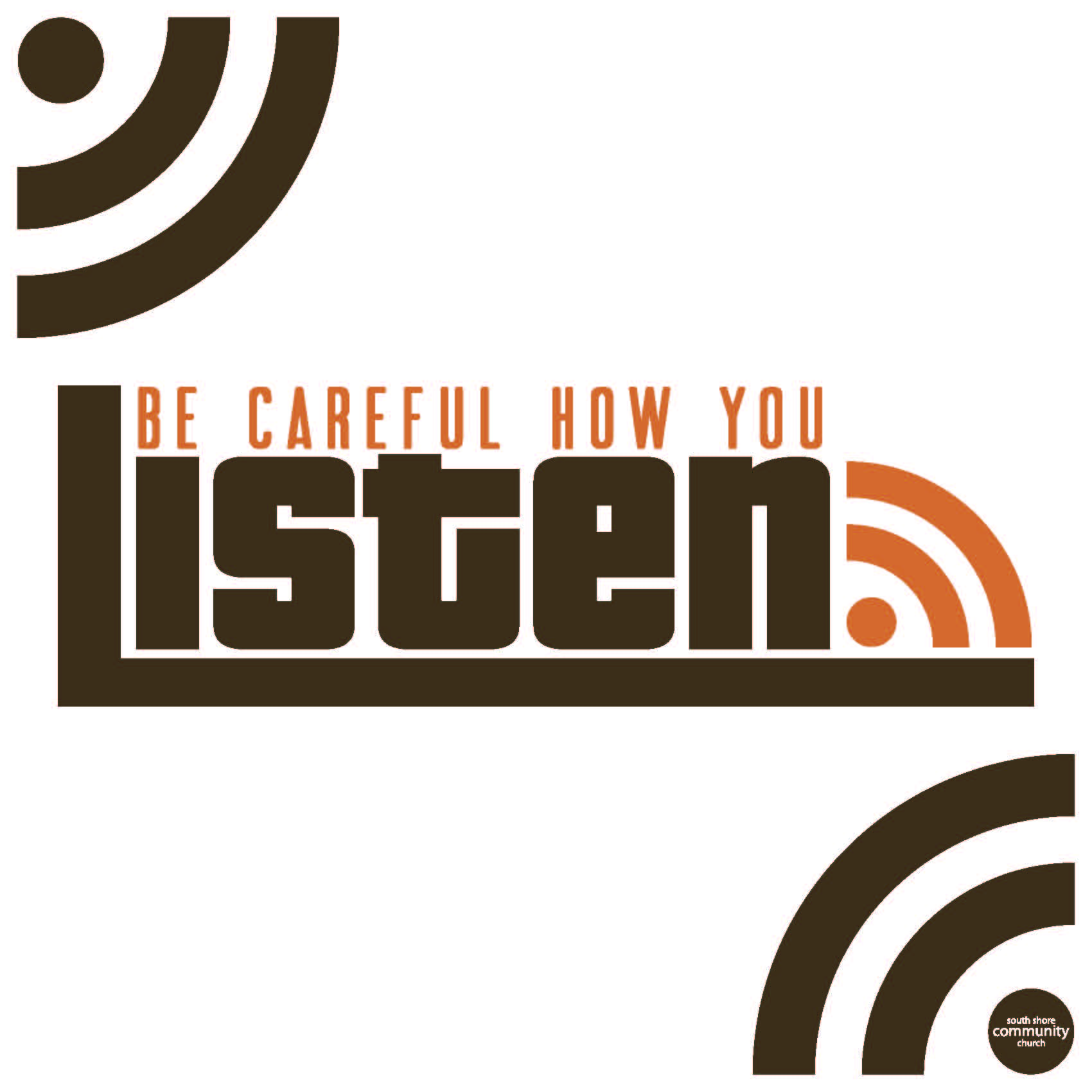 (3) We must learn that careful listening requires us to use the tools that God has already put at our disposal.  We must overcome the temptation of self-reliance, and trust God no matter what.  
God didn’t ask Saul to trust Him in a vacuum.  He gave him what he needed (anointing; confirmed prophetic messages; a changed heart).  You have what it takes – utilize the resources you have been given!  (e.g., bless; Romans 8; Dream)
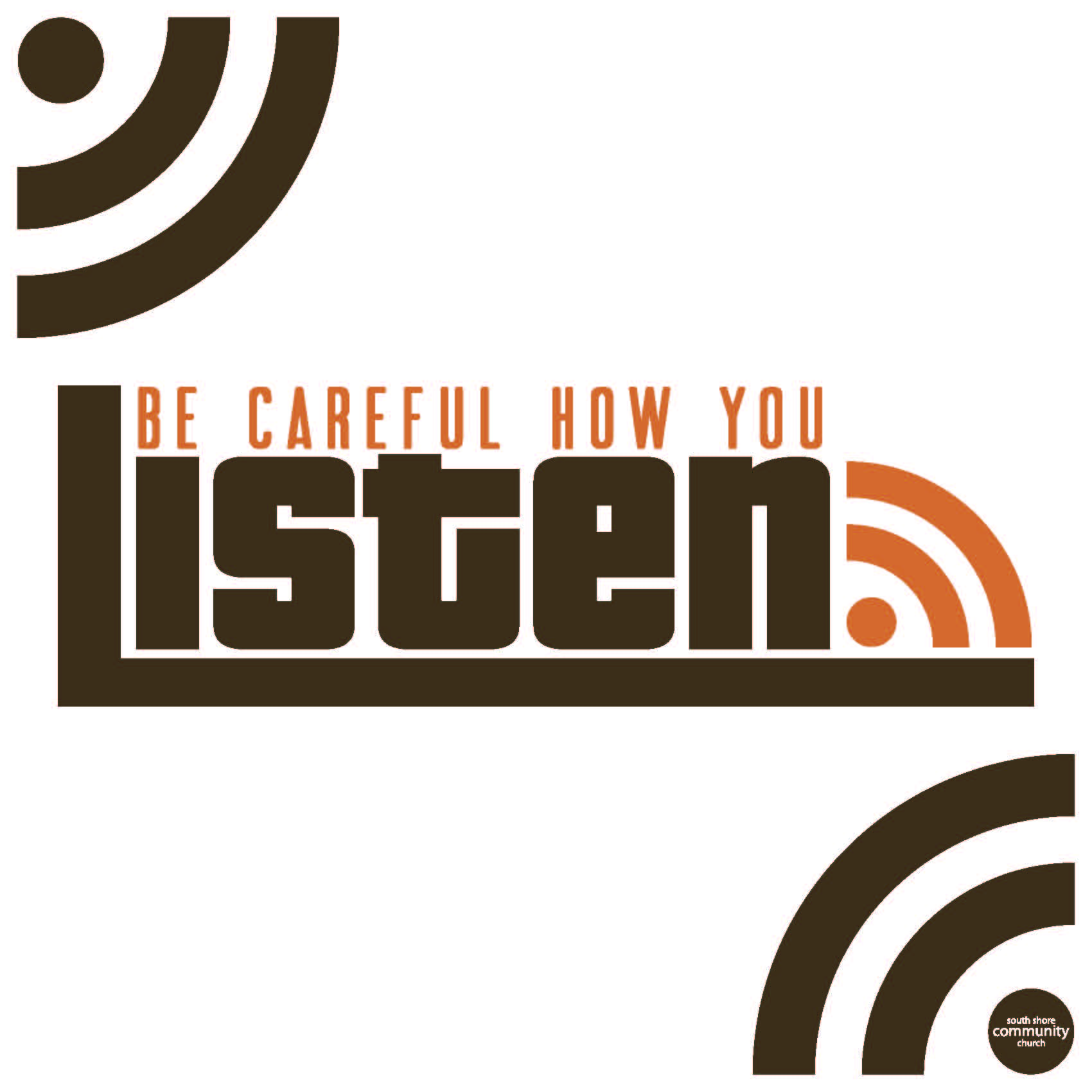 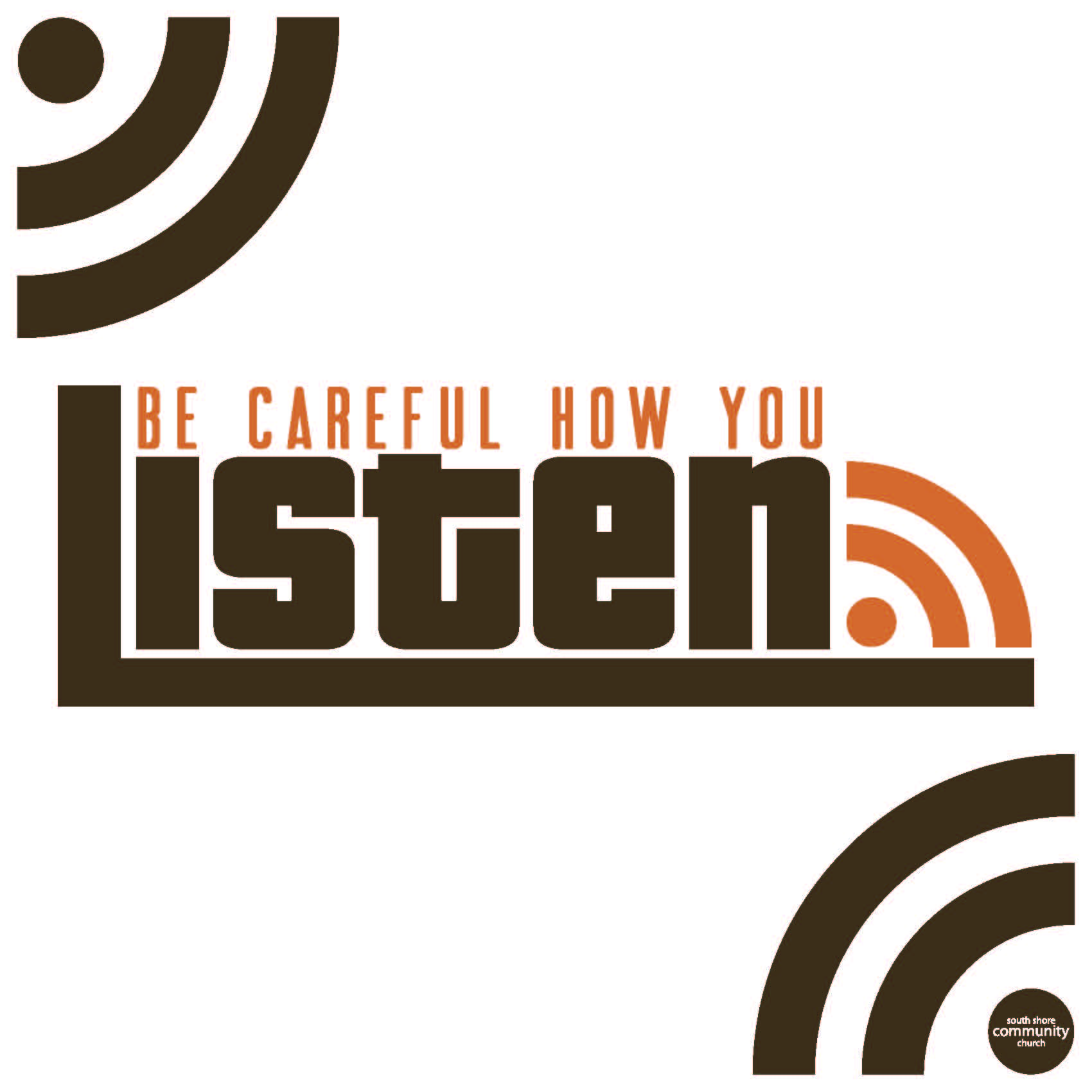 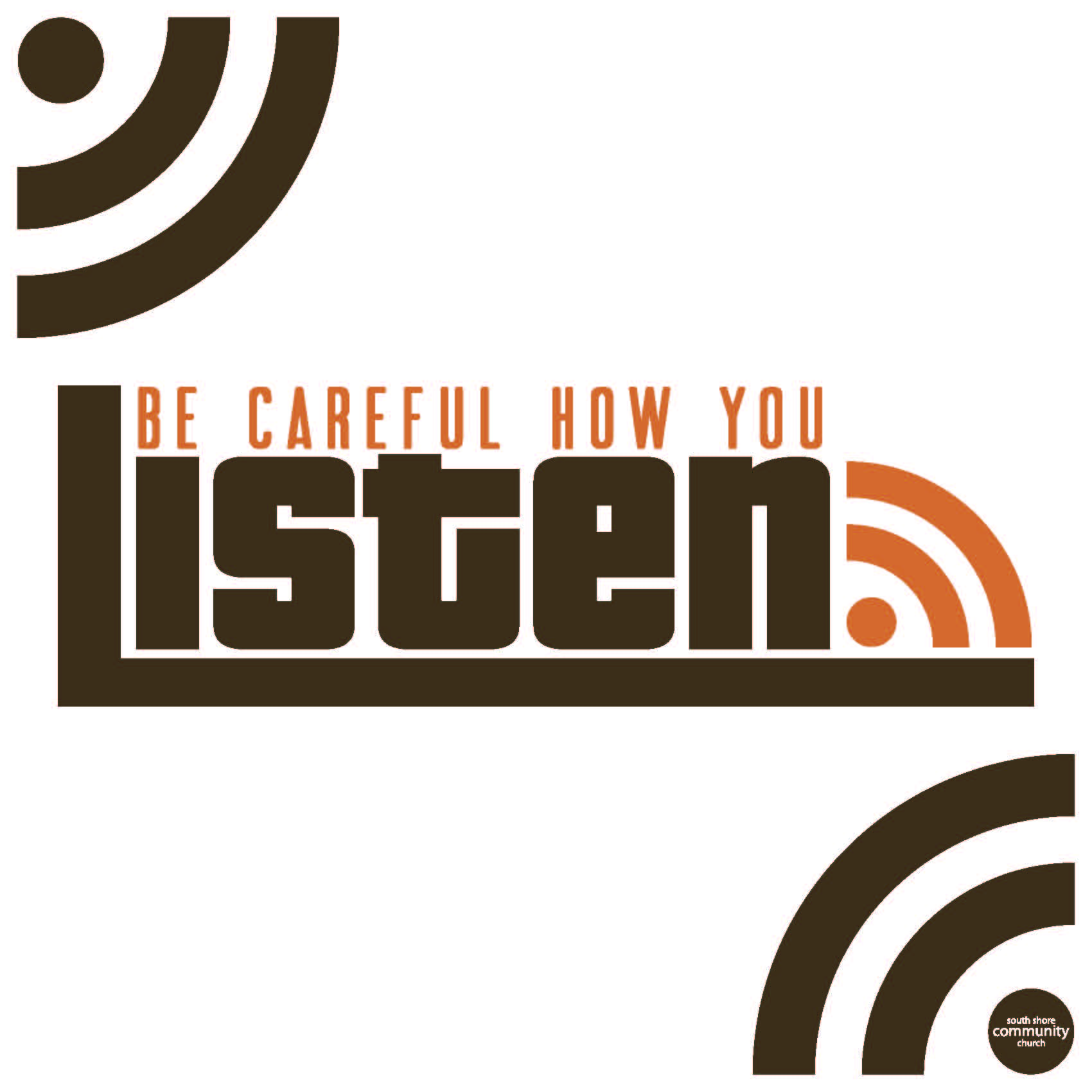